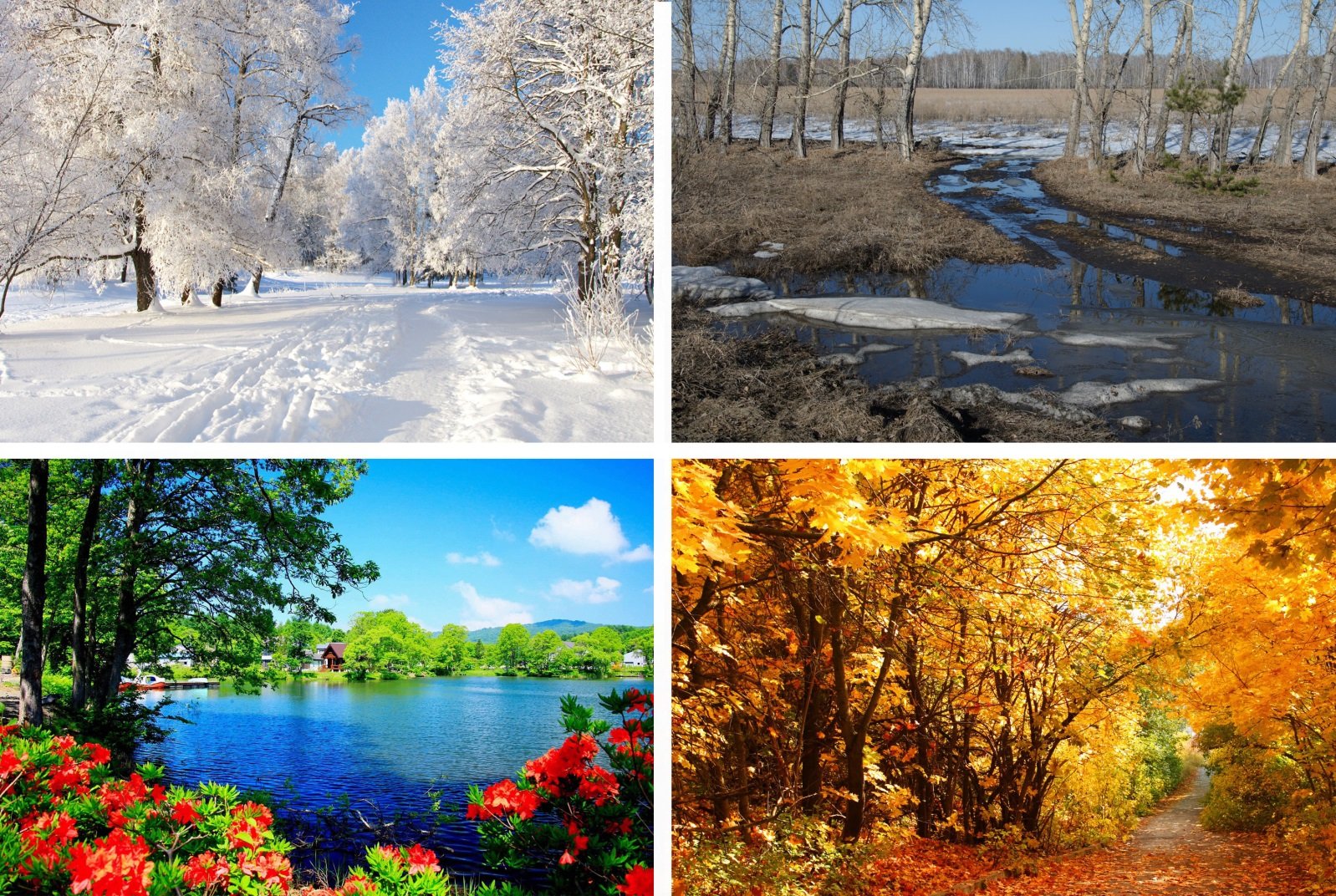 Презентация 
для детей старшего дошкольного возраста
                 «Времена года»
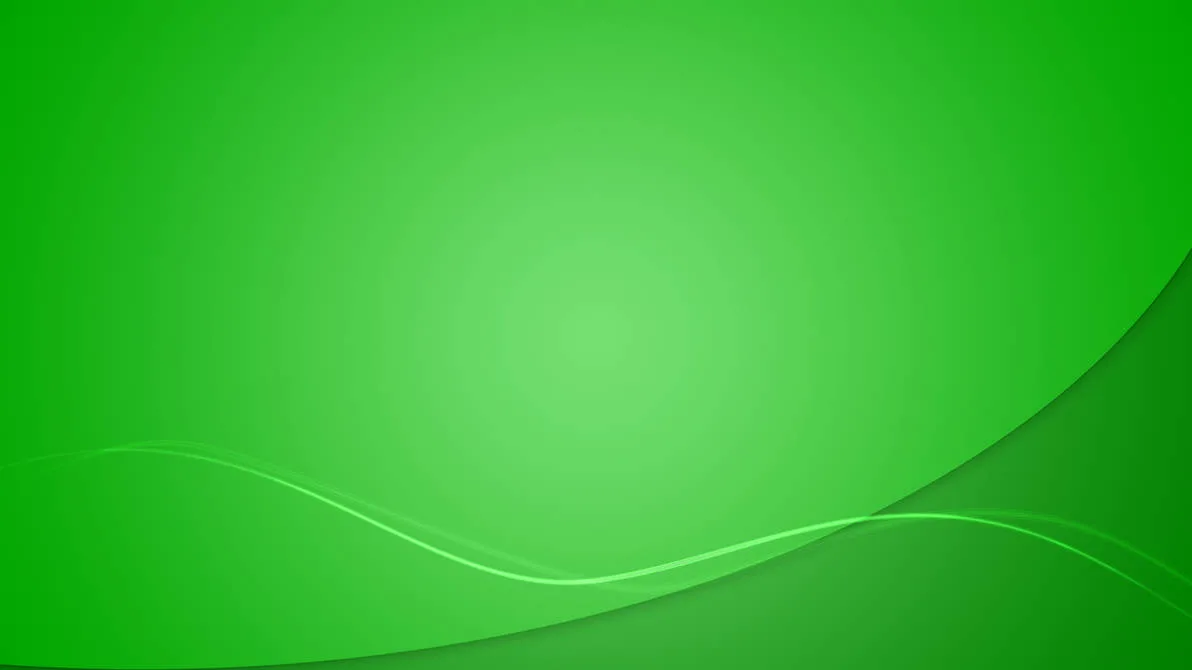 12 месяцев - это год
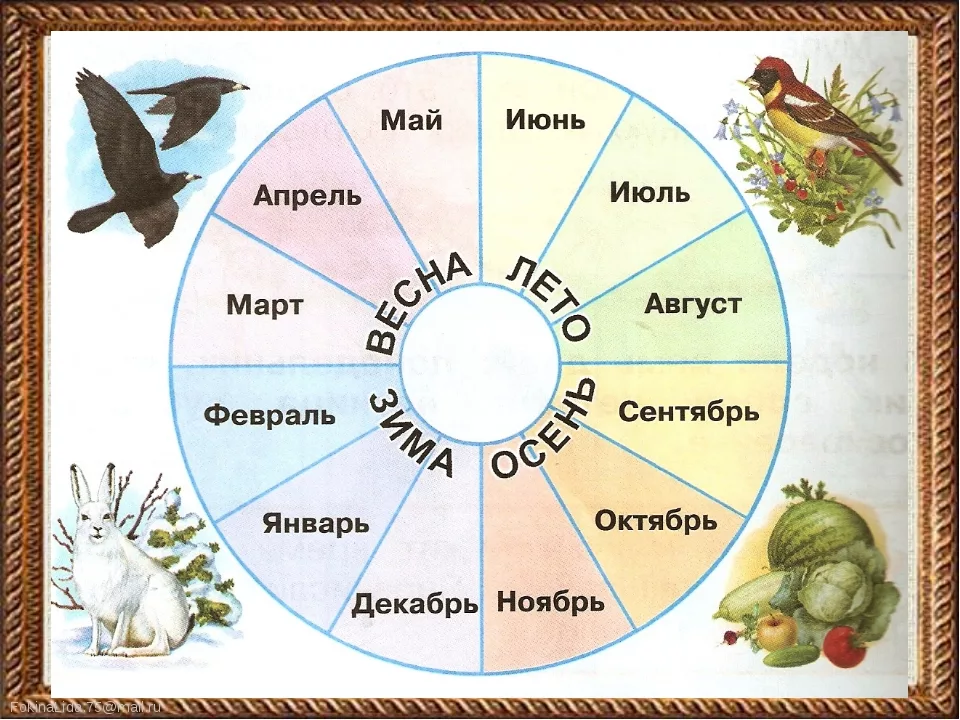 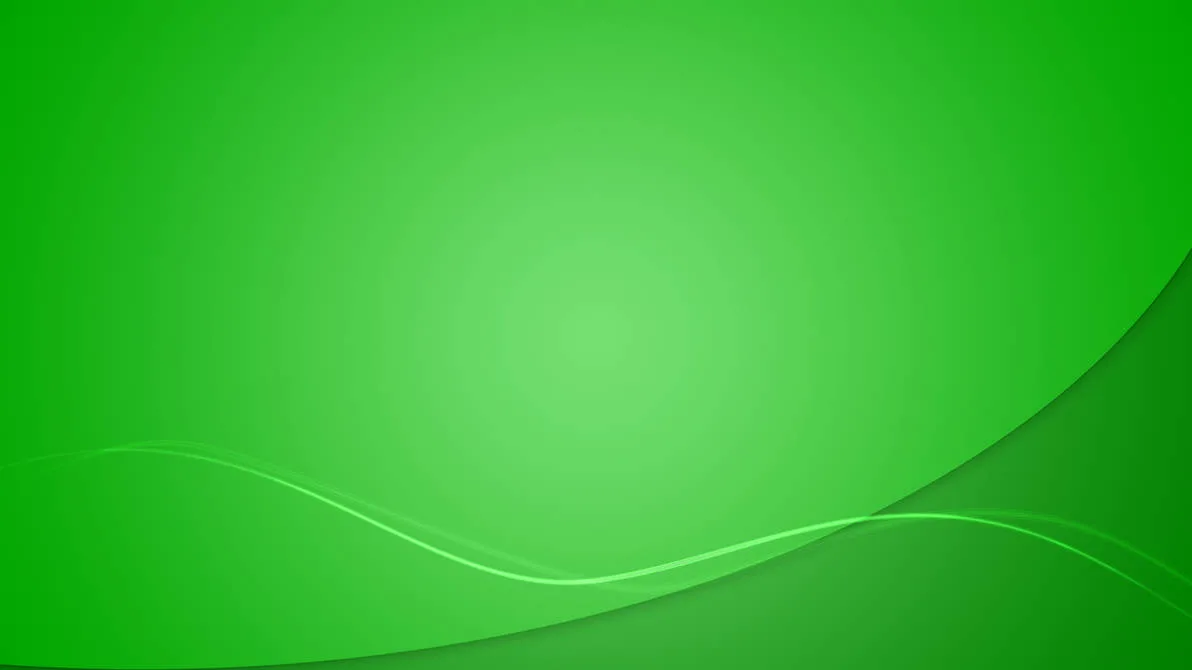 Год делится на сезоны: зима, весна, лето, осень.
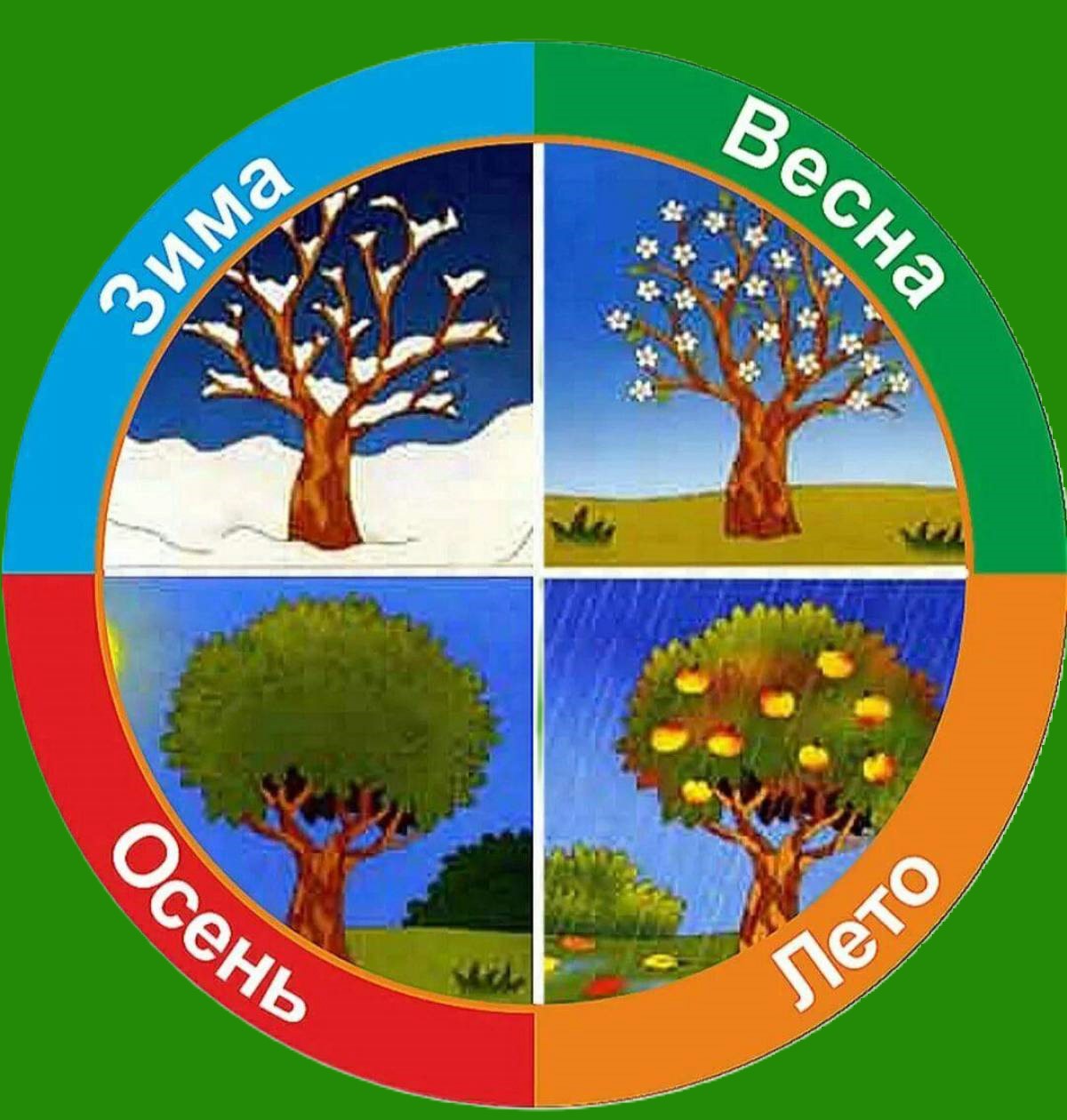 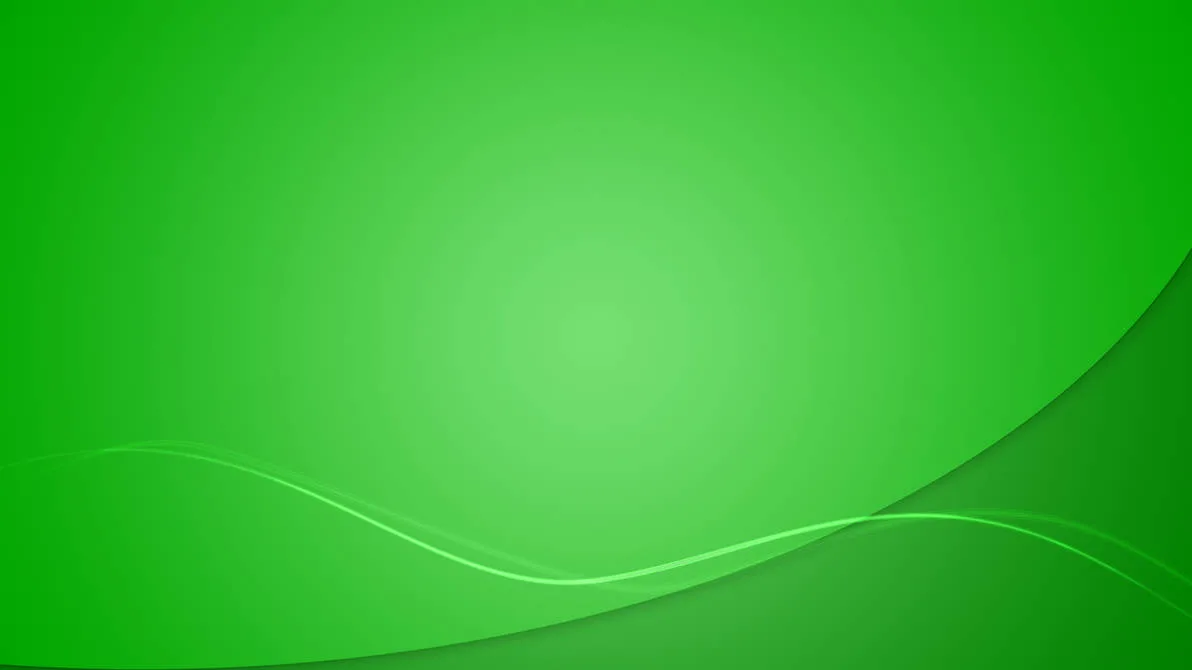 Сезоны сменяют друг друга по кругу - за зимой всегда приходит весна, за весной идет лето, после лета наступает осень и снова зима.
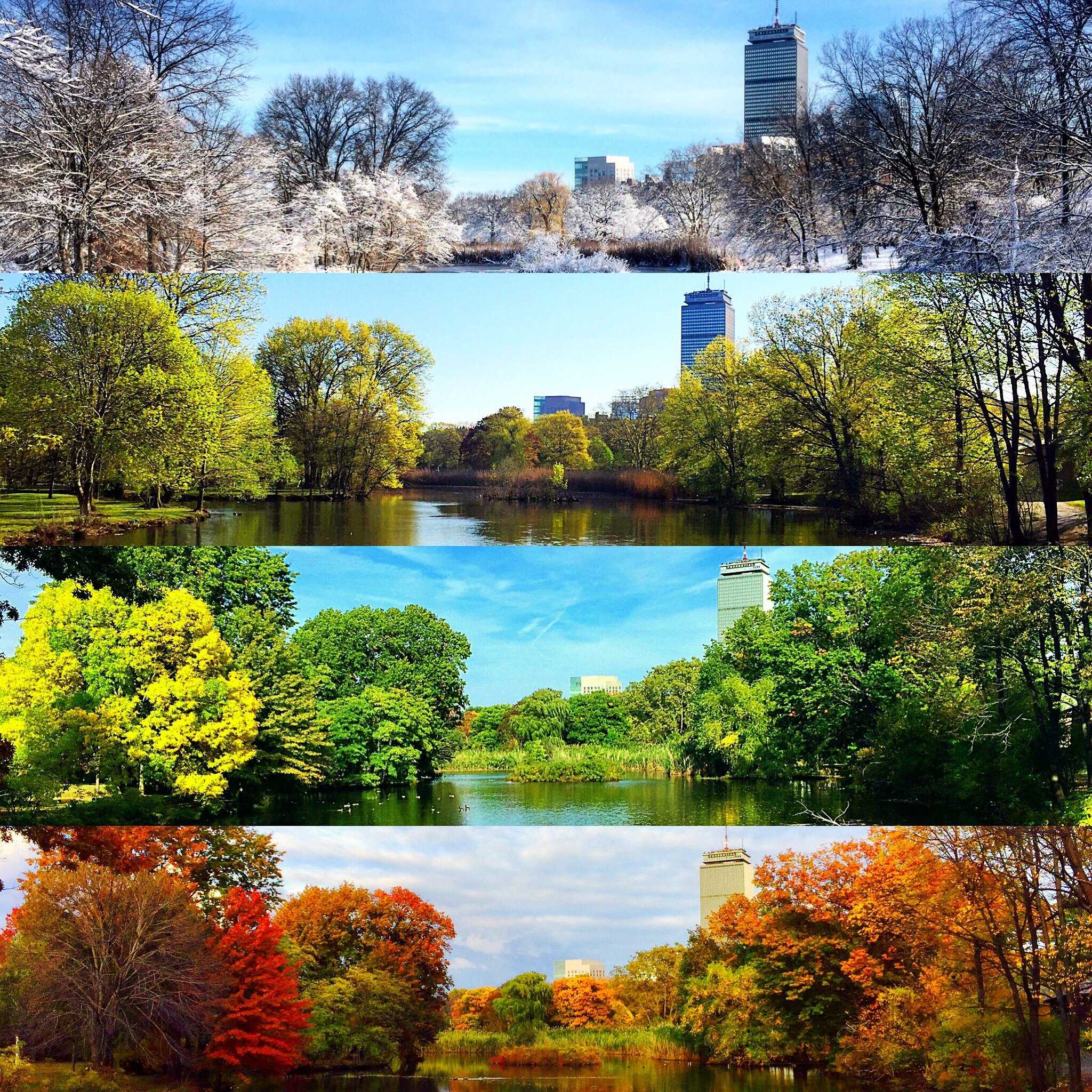 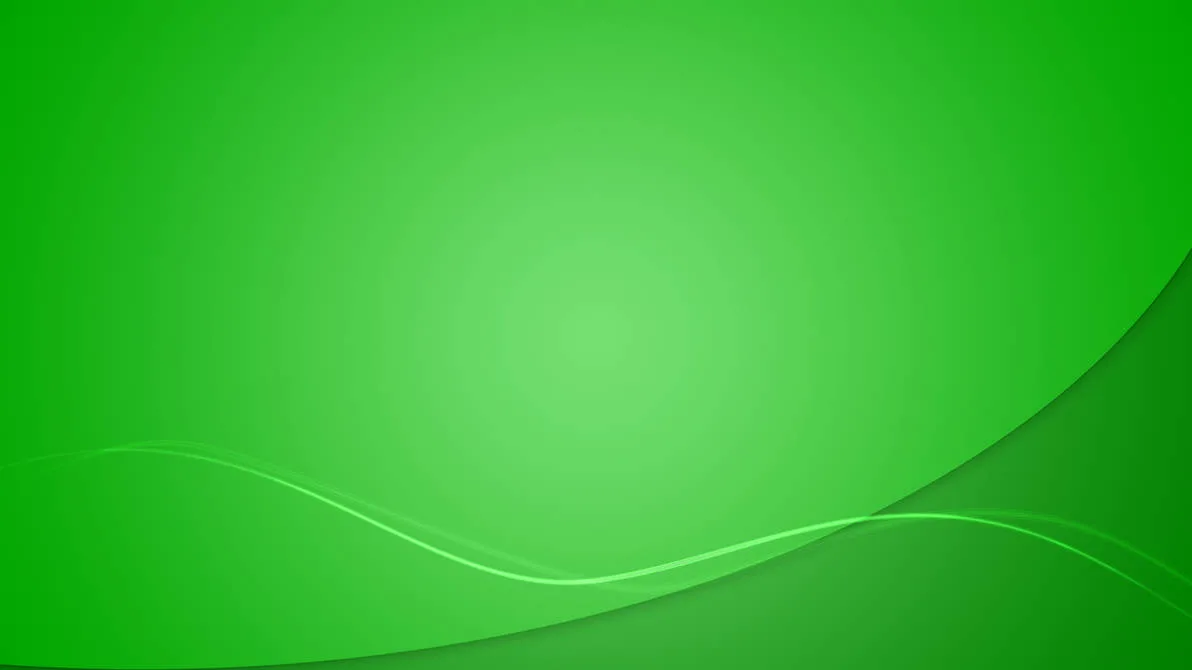 В каждом сезоне по три месяца. Всего в году 12 месяцев.
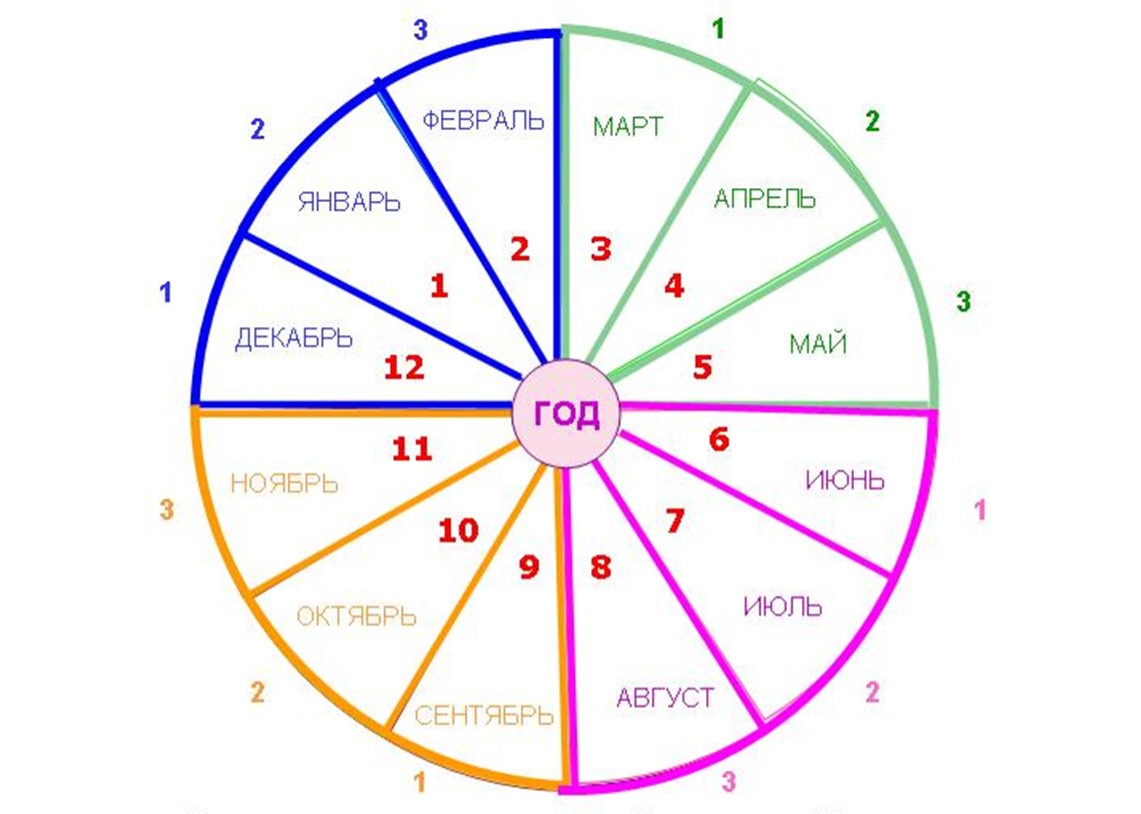 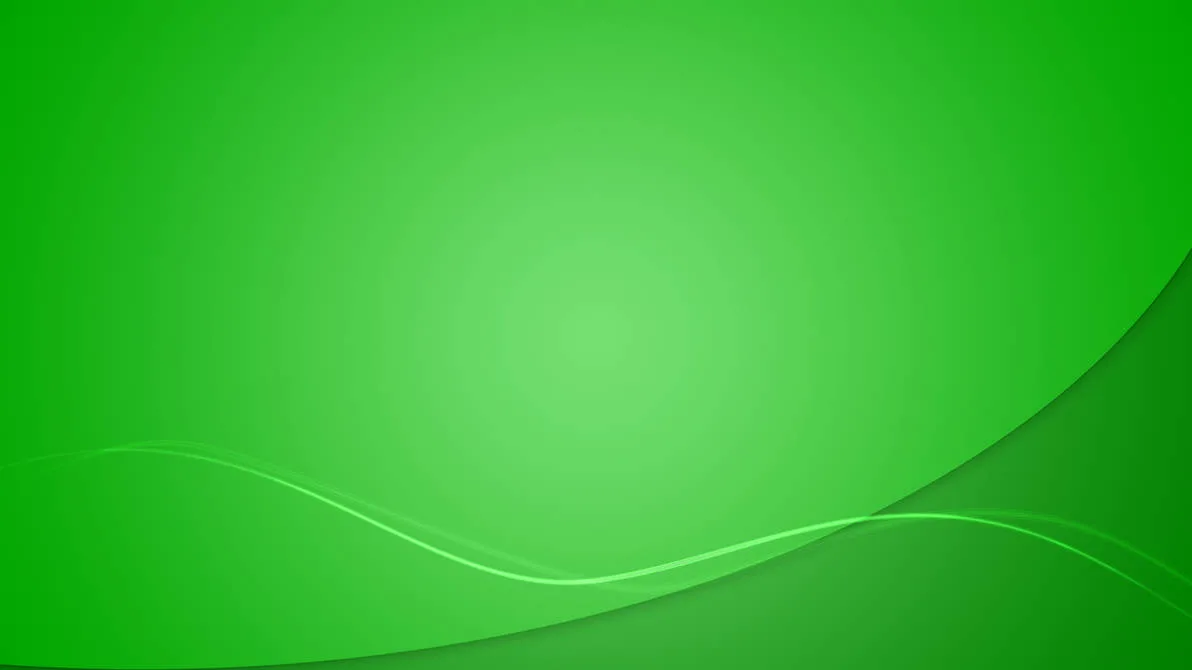 В России год начинается со второго месяца зимы – с Января, а заканчивается год Декабрем.
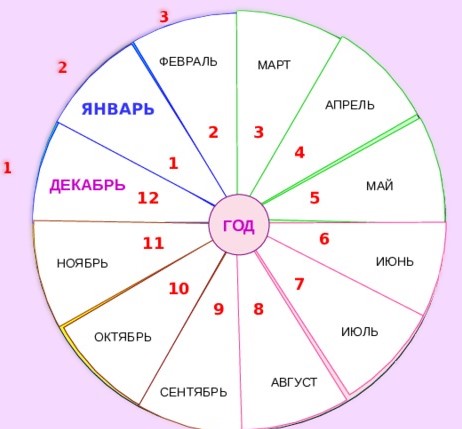 ЗИМА
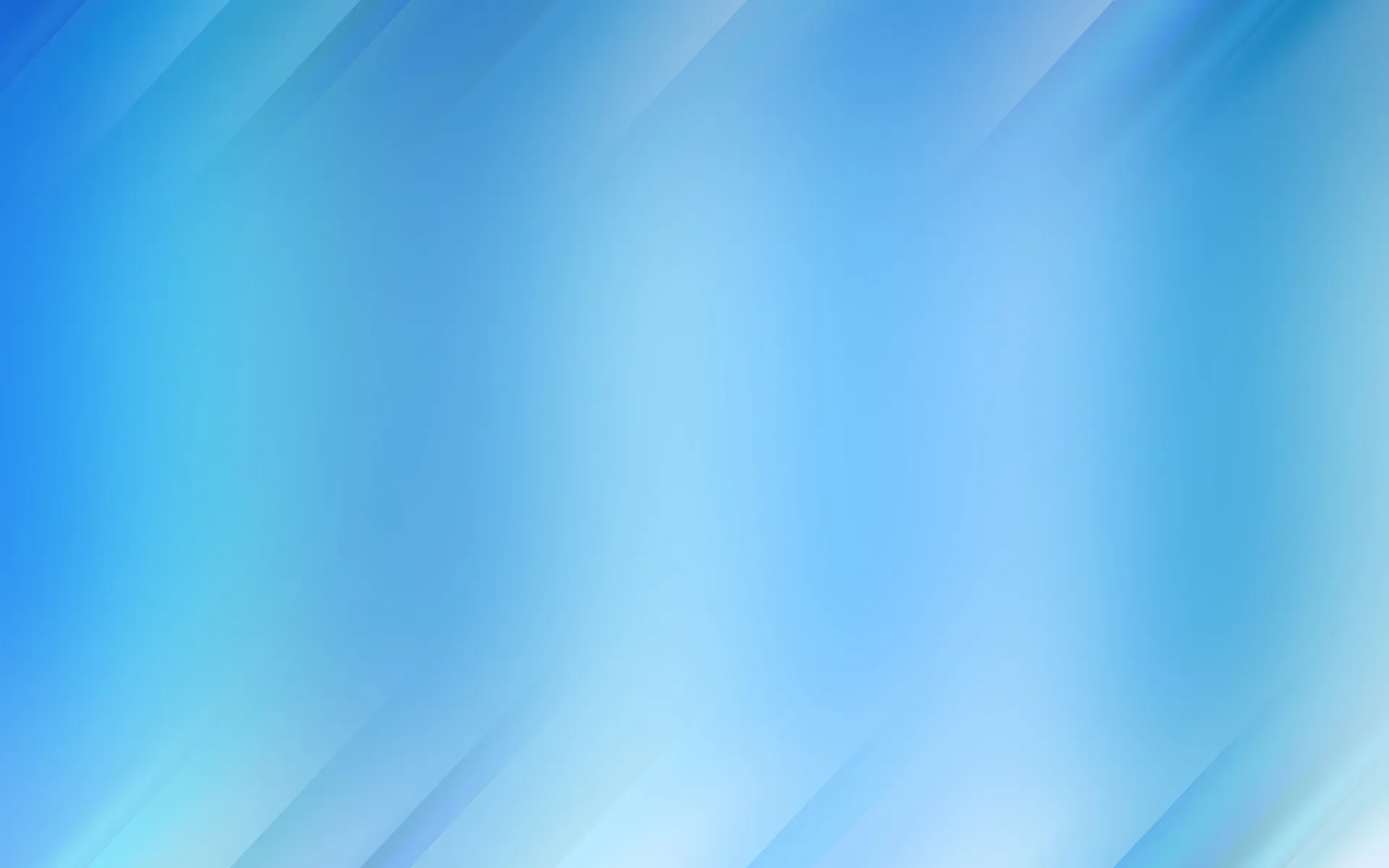 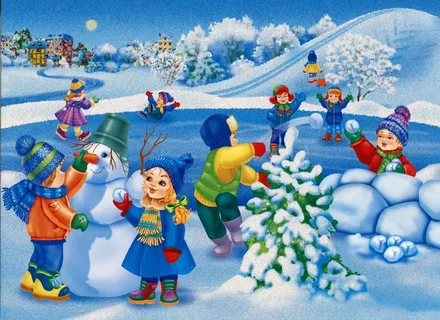 Зима самое холодное время года. Три зимних месяца -
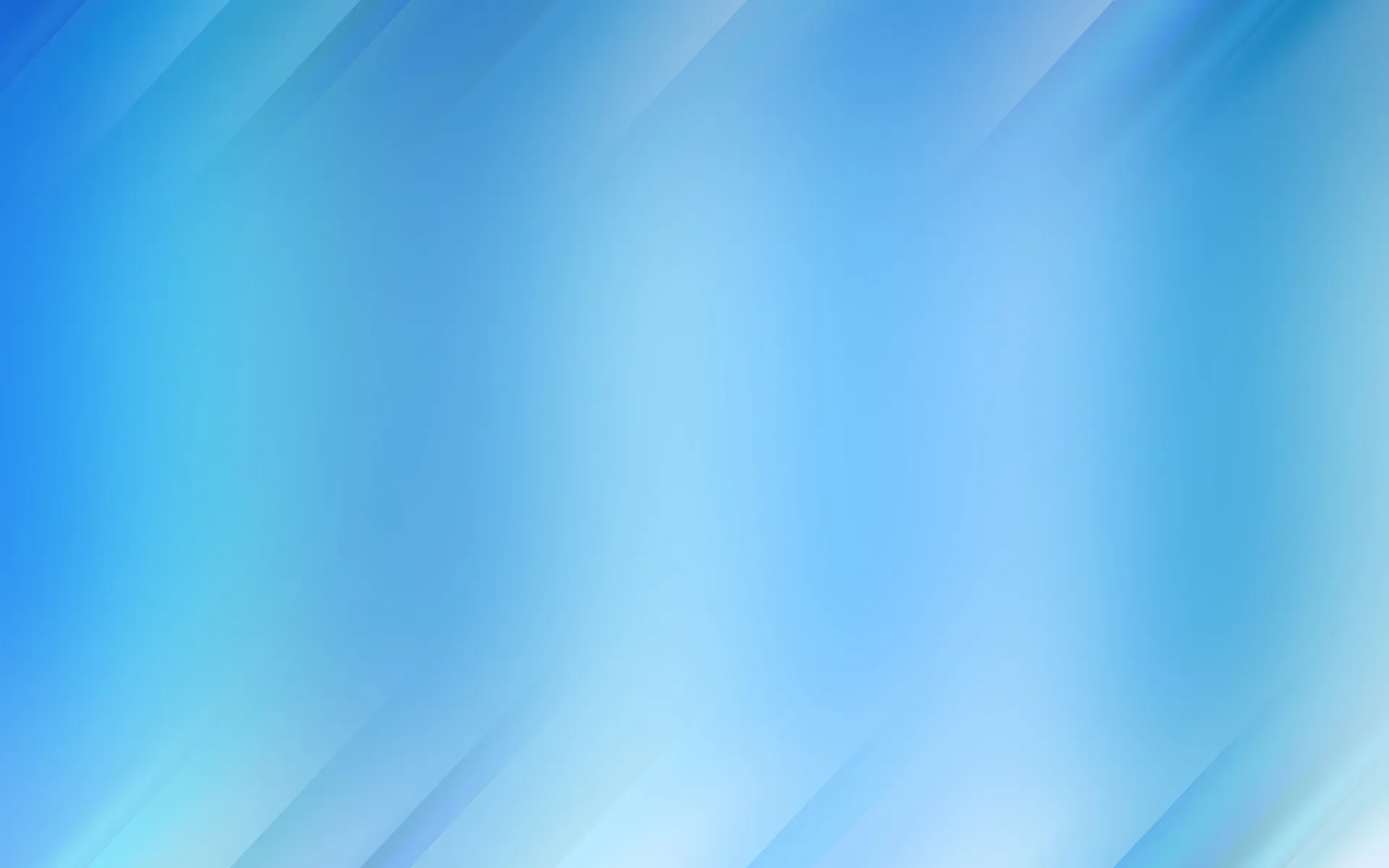 ДЕКАБРЬ
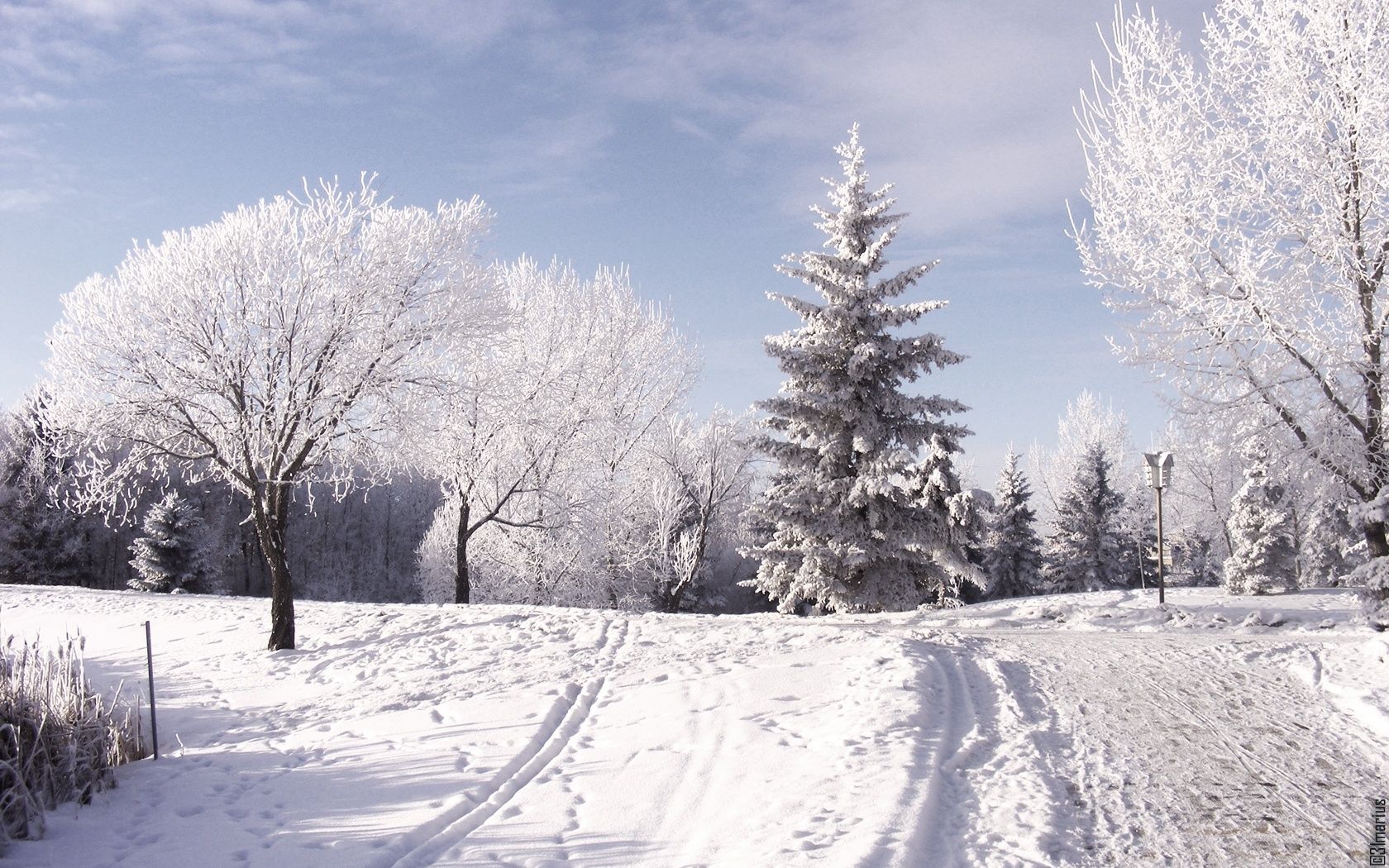 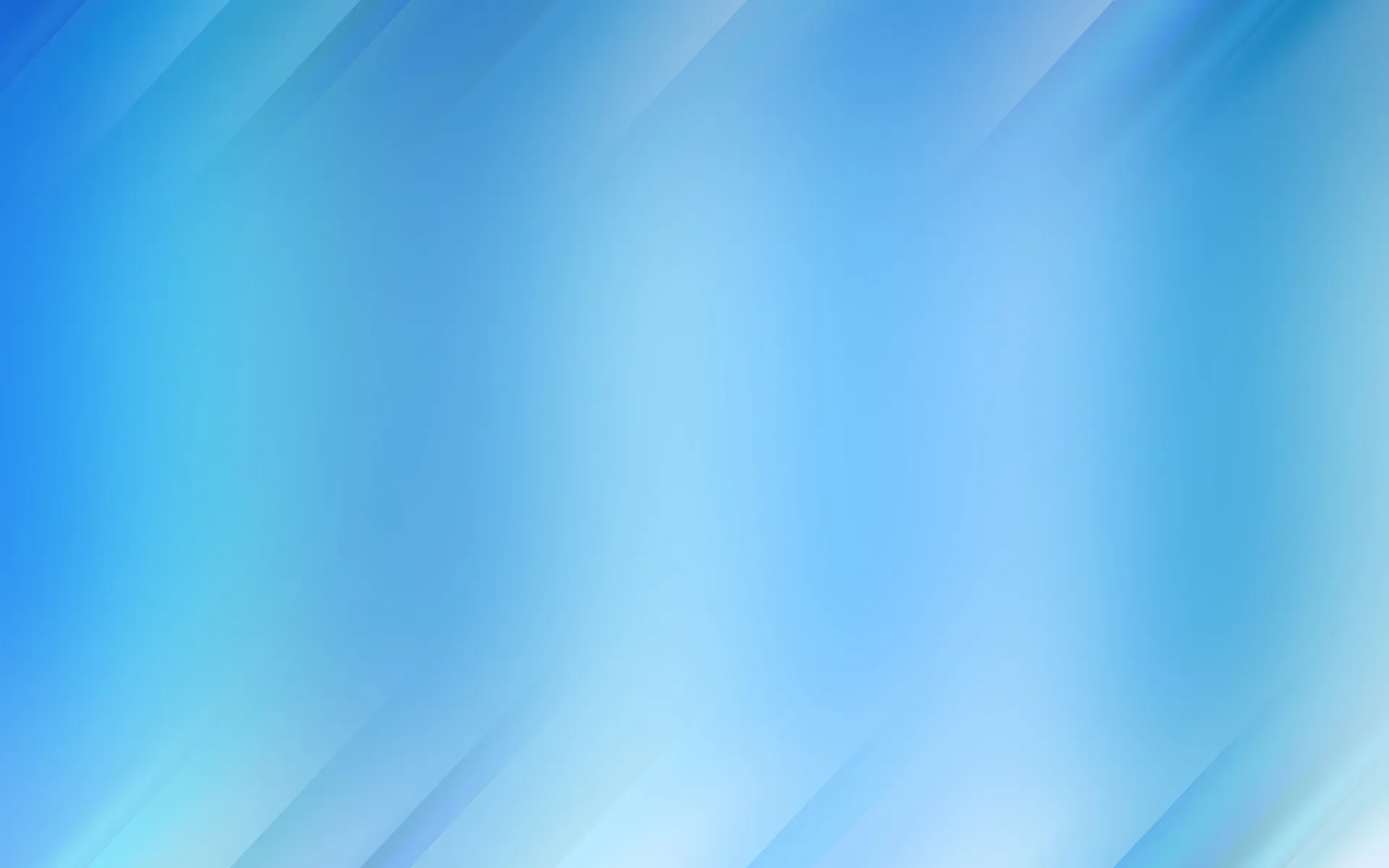 январь
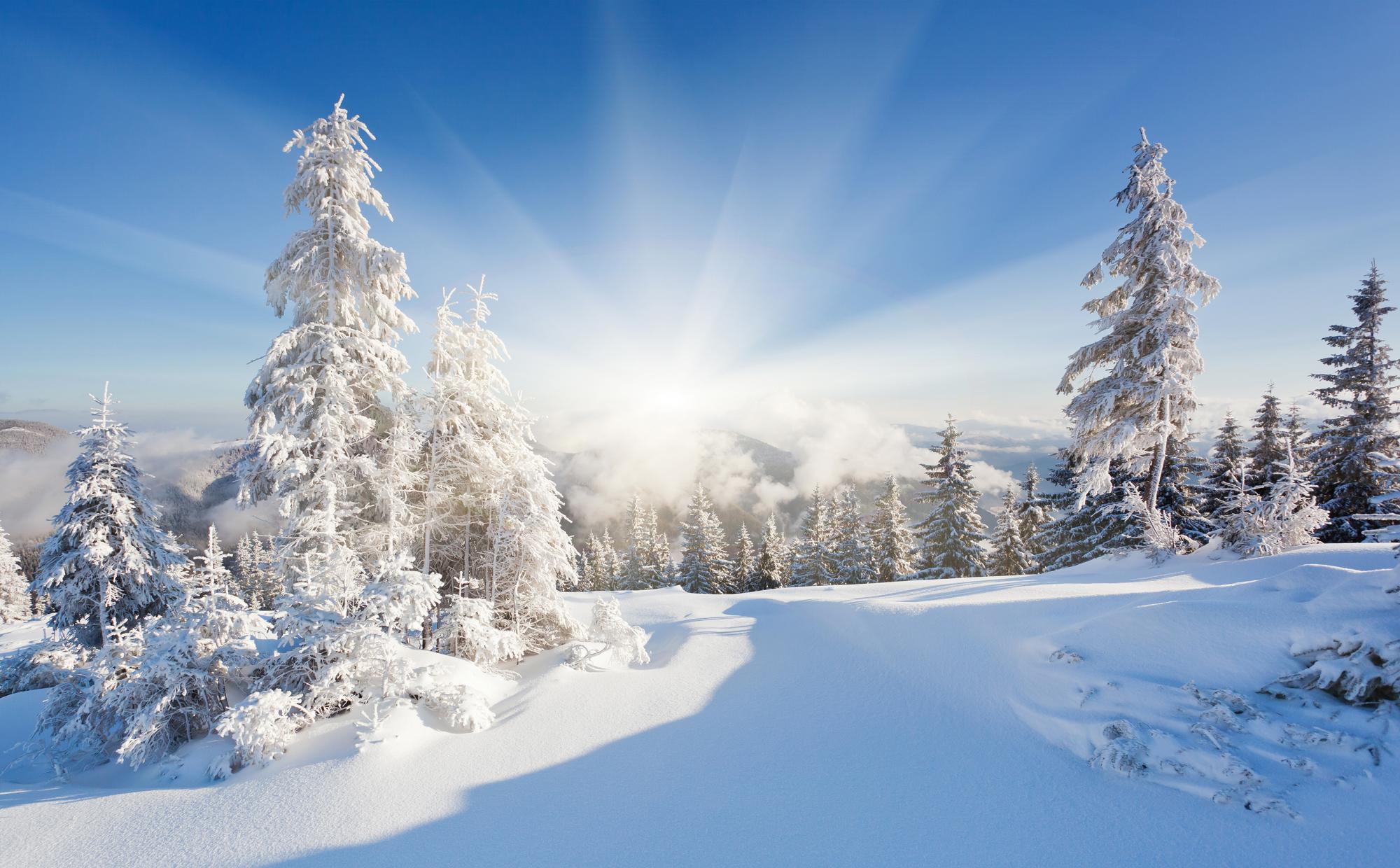 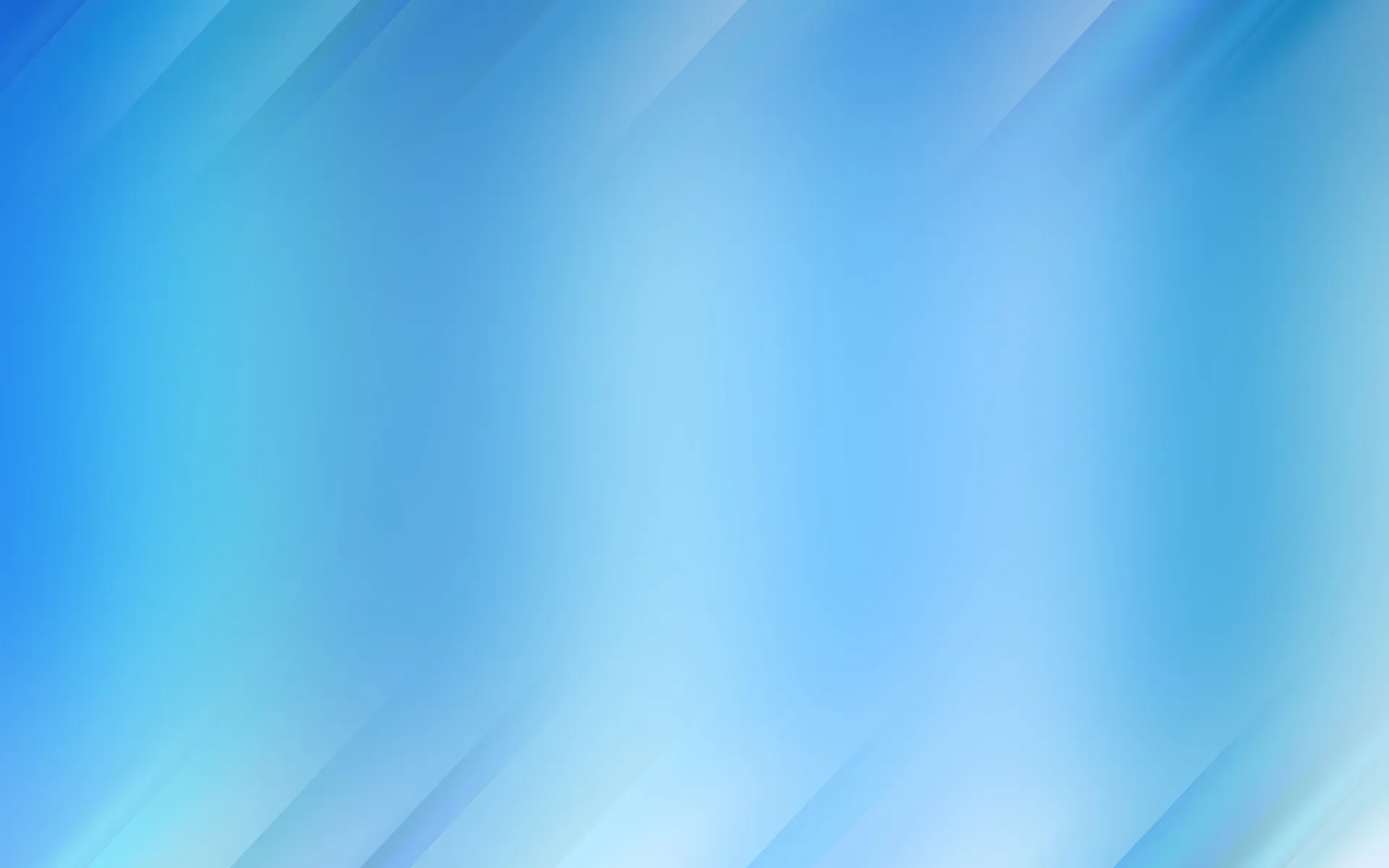 Февраль
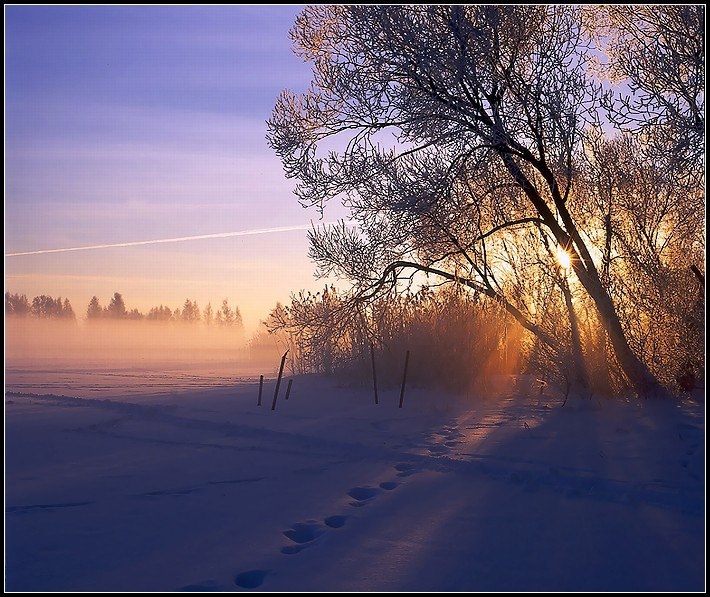 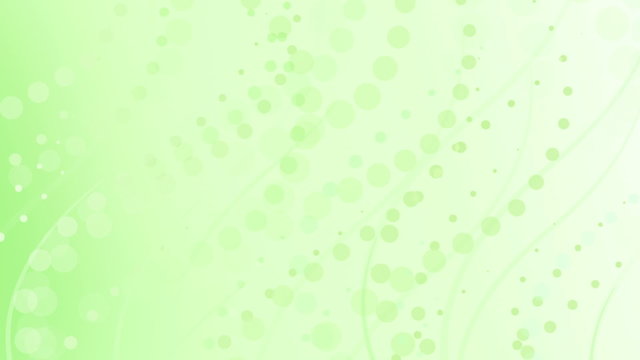 ВЕСНА
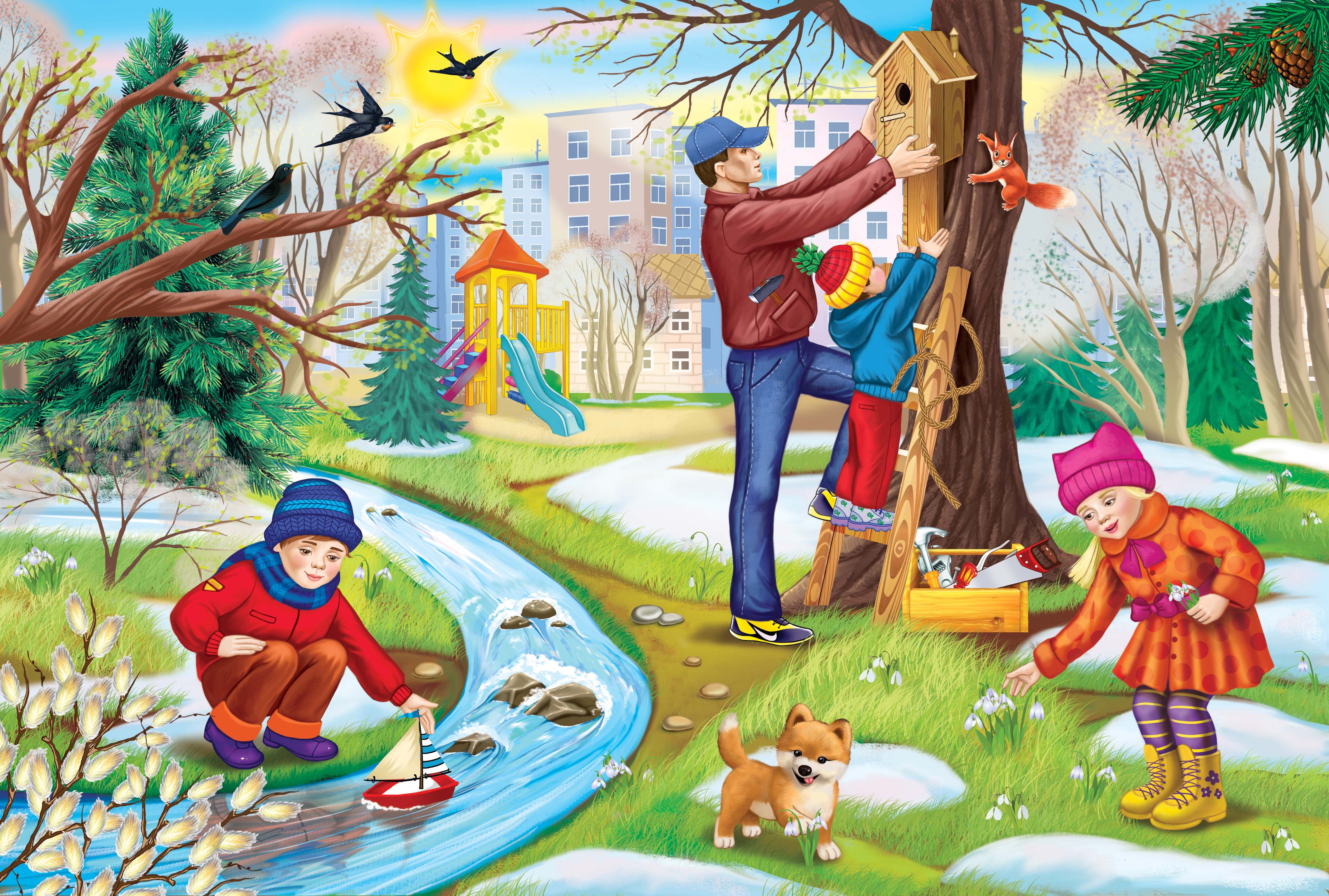 Зиму сменяет весна, когда тает снег и природа пробуждается от долгого сна. 
Три весенних месяца -
МАРТ
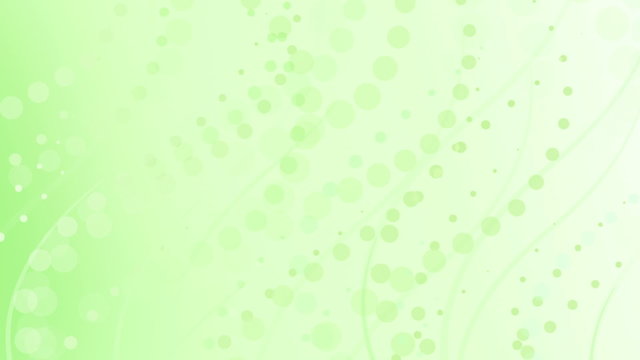 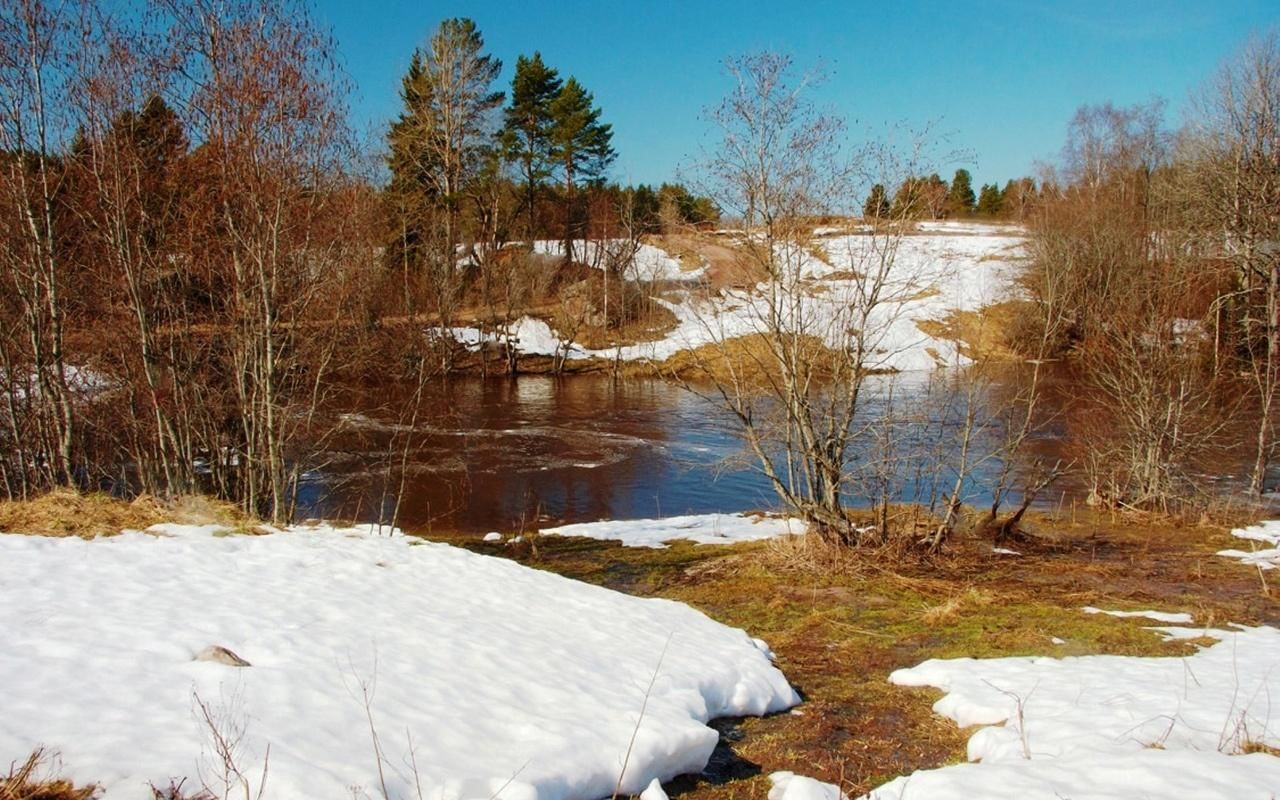 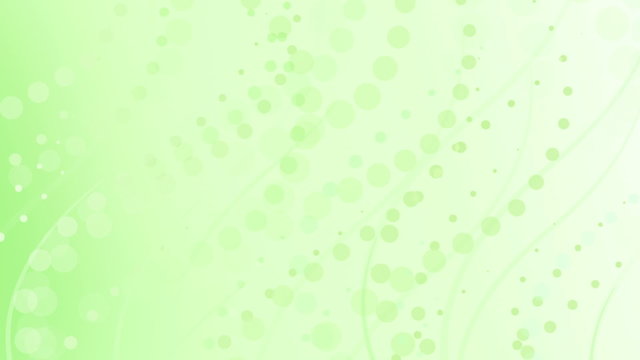 АПРЕЛЬ
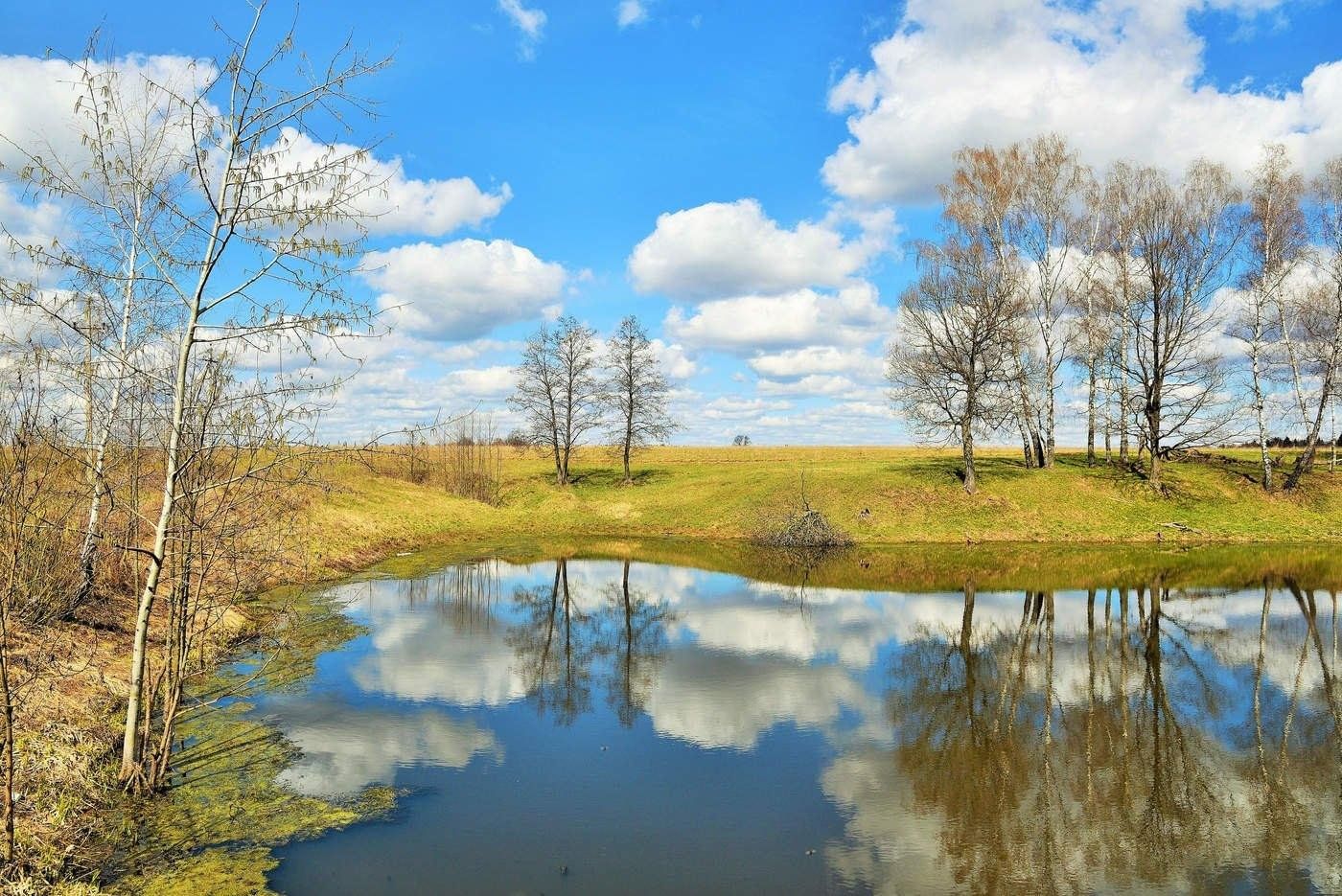 МАЙ
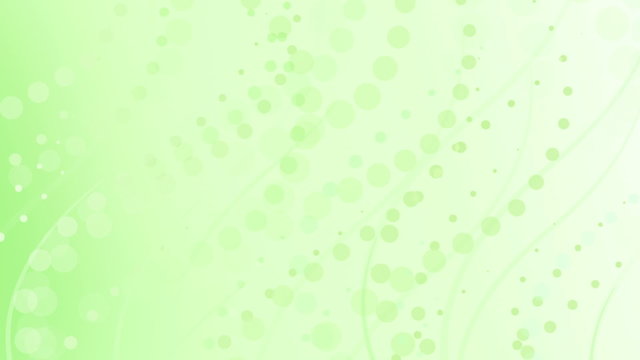 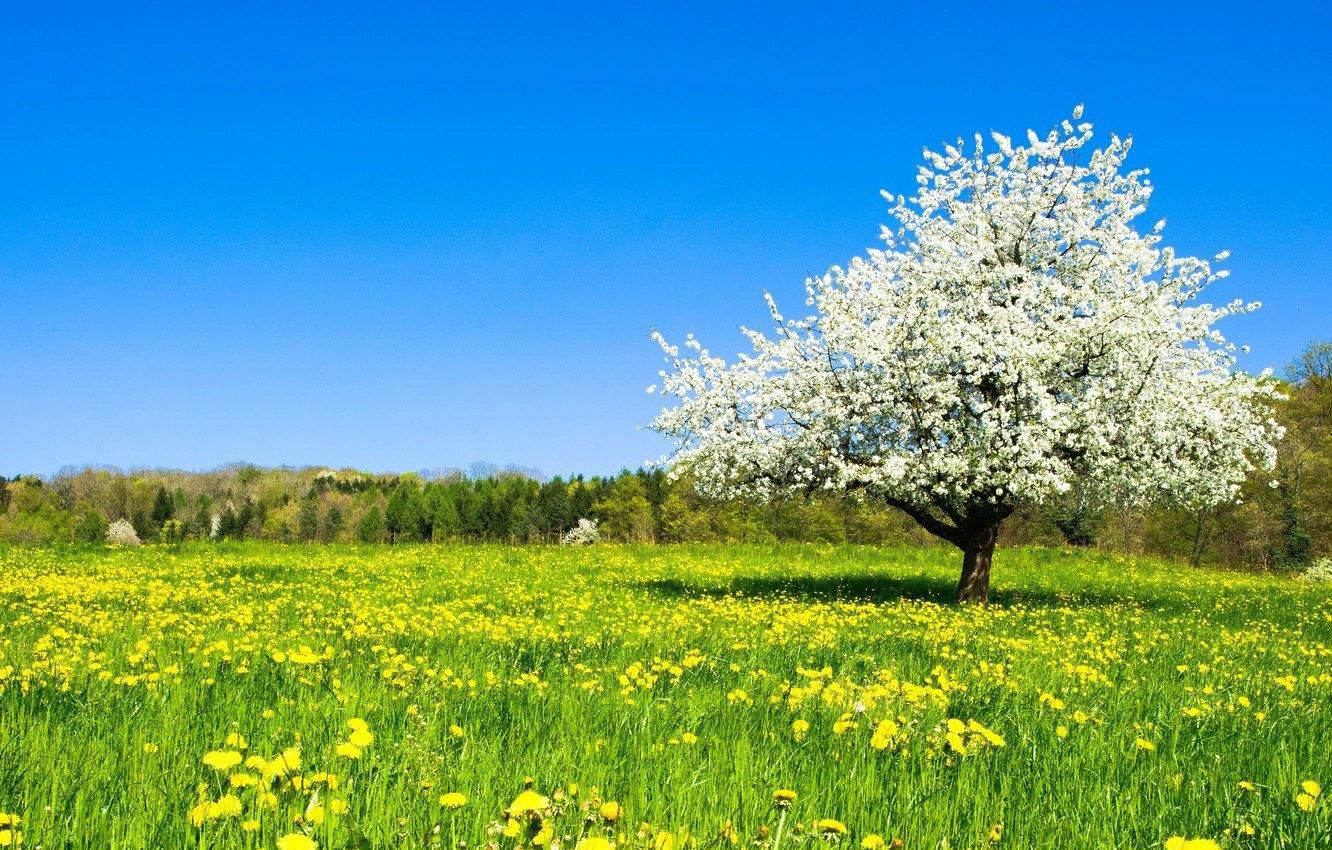 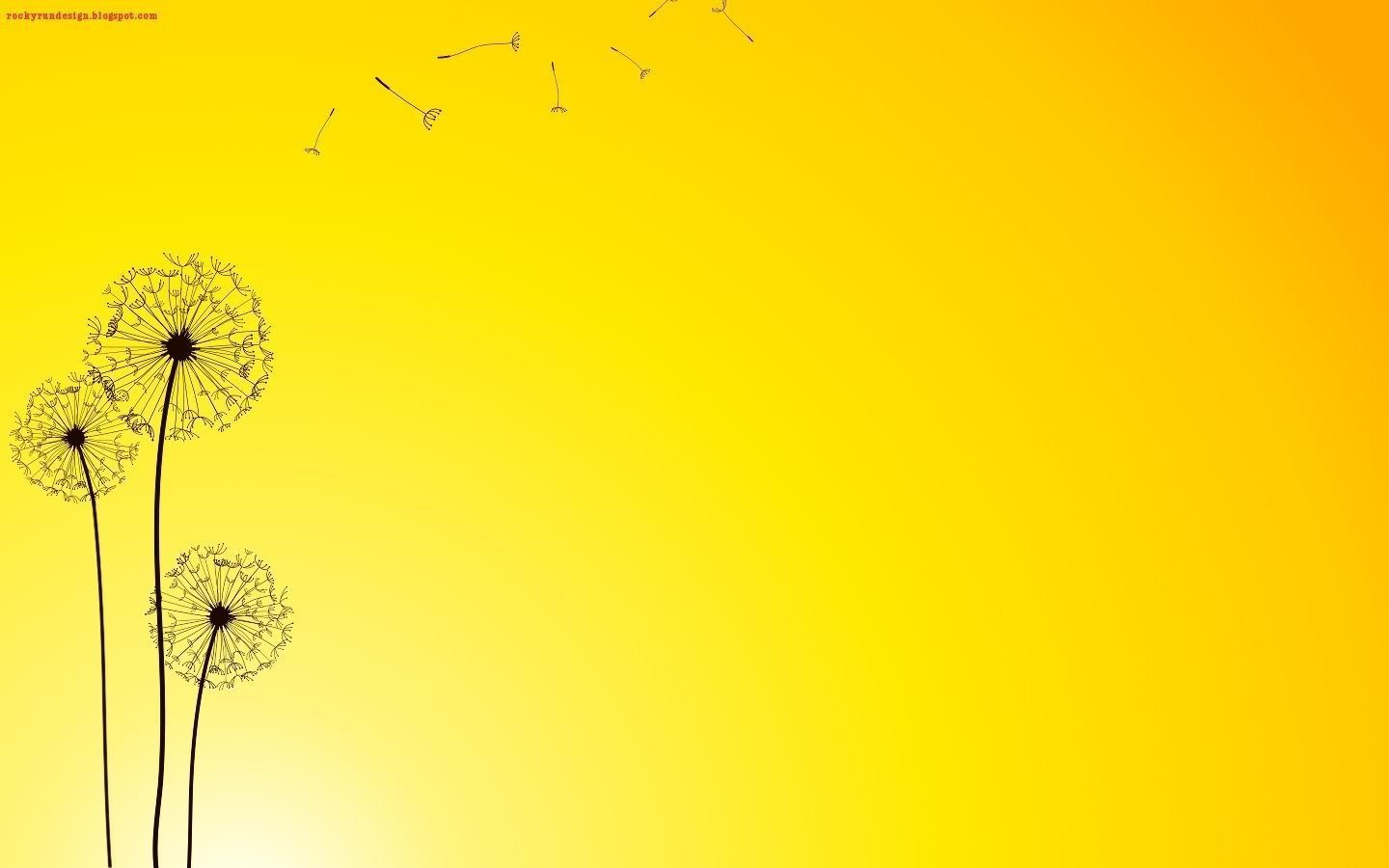 ЛЕТО
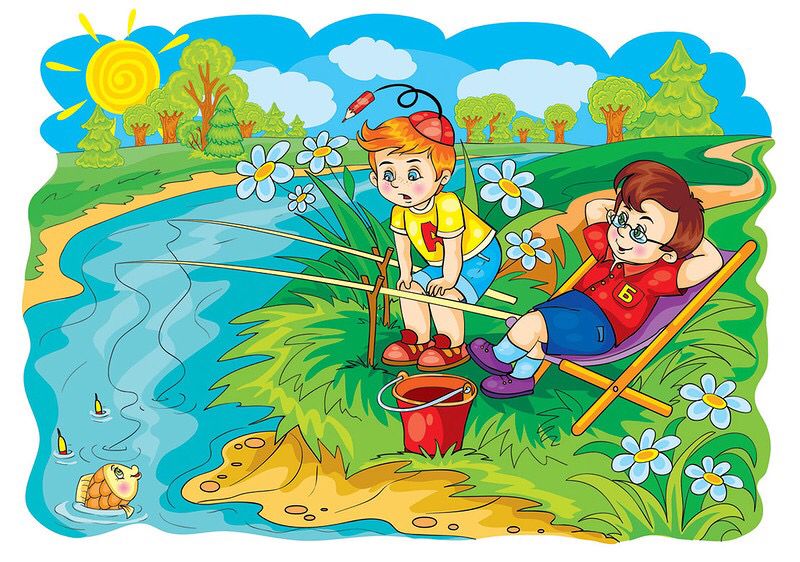 После весны приходит лето. Дни становятся длиннее, а ночи короткие. Солнце греет, всё кругом зелено.     
Три летних месяца-
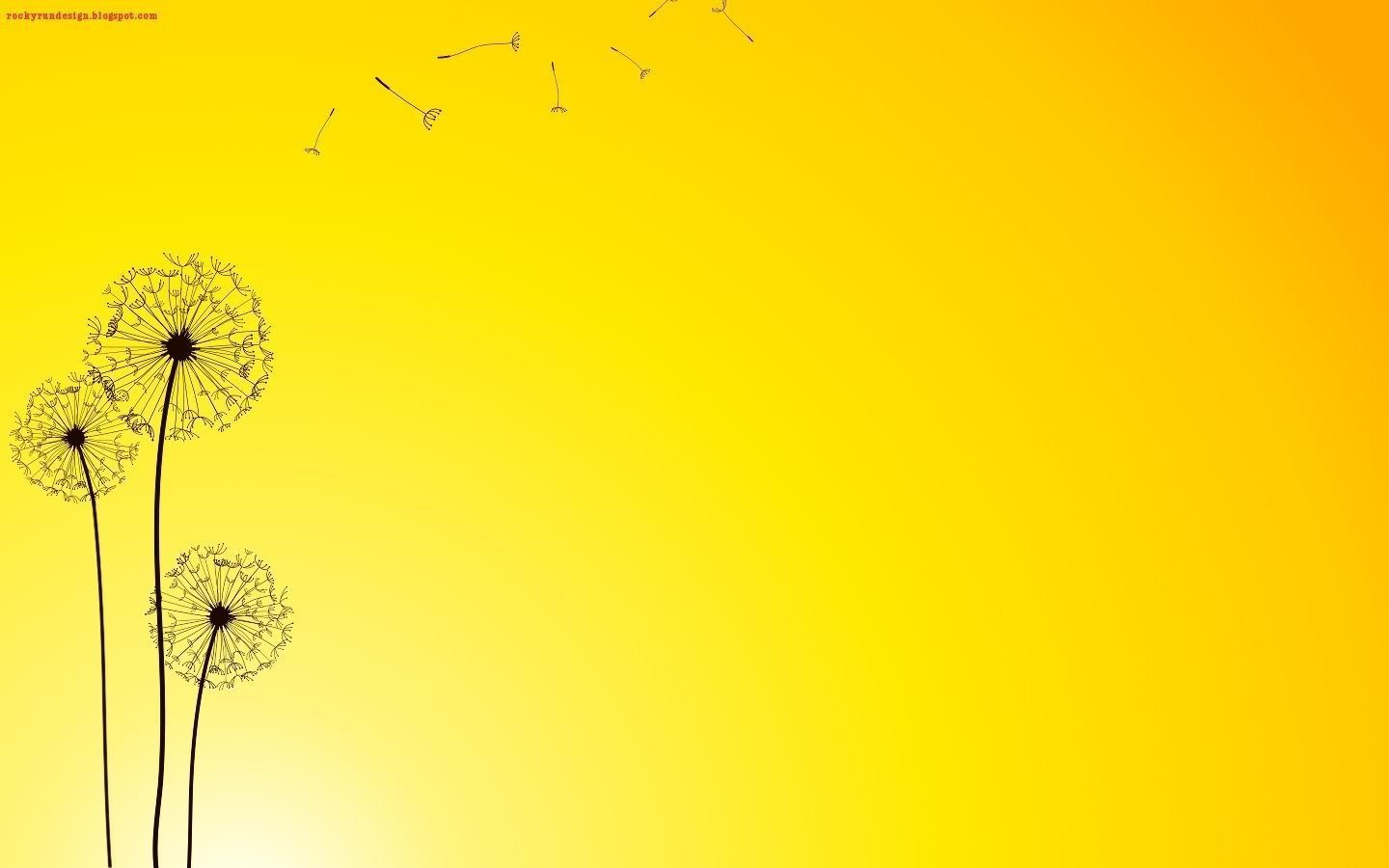 ИЮНЬ
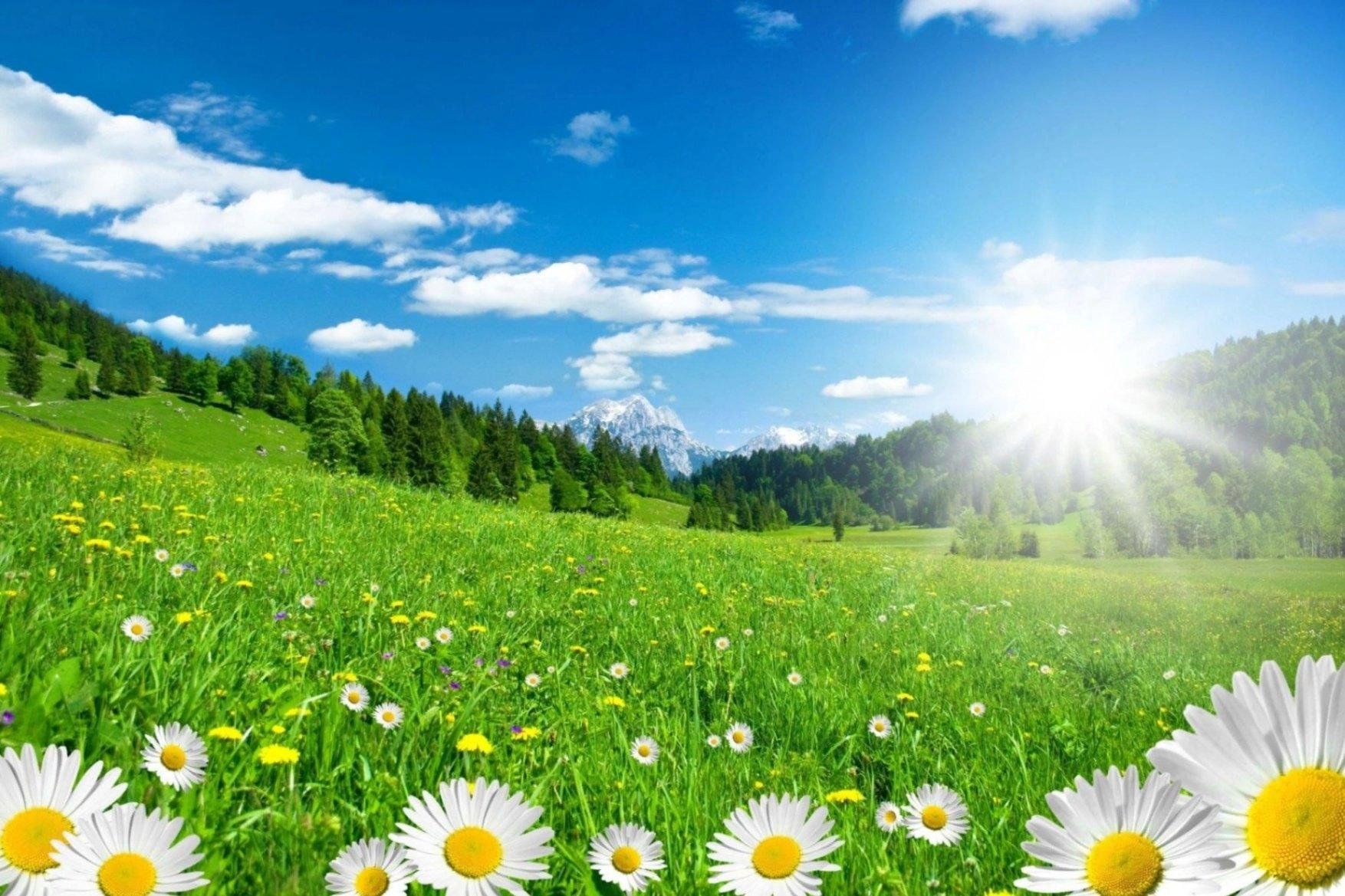 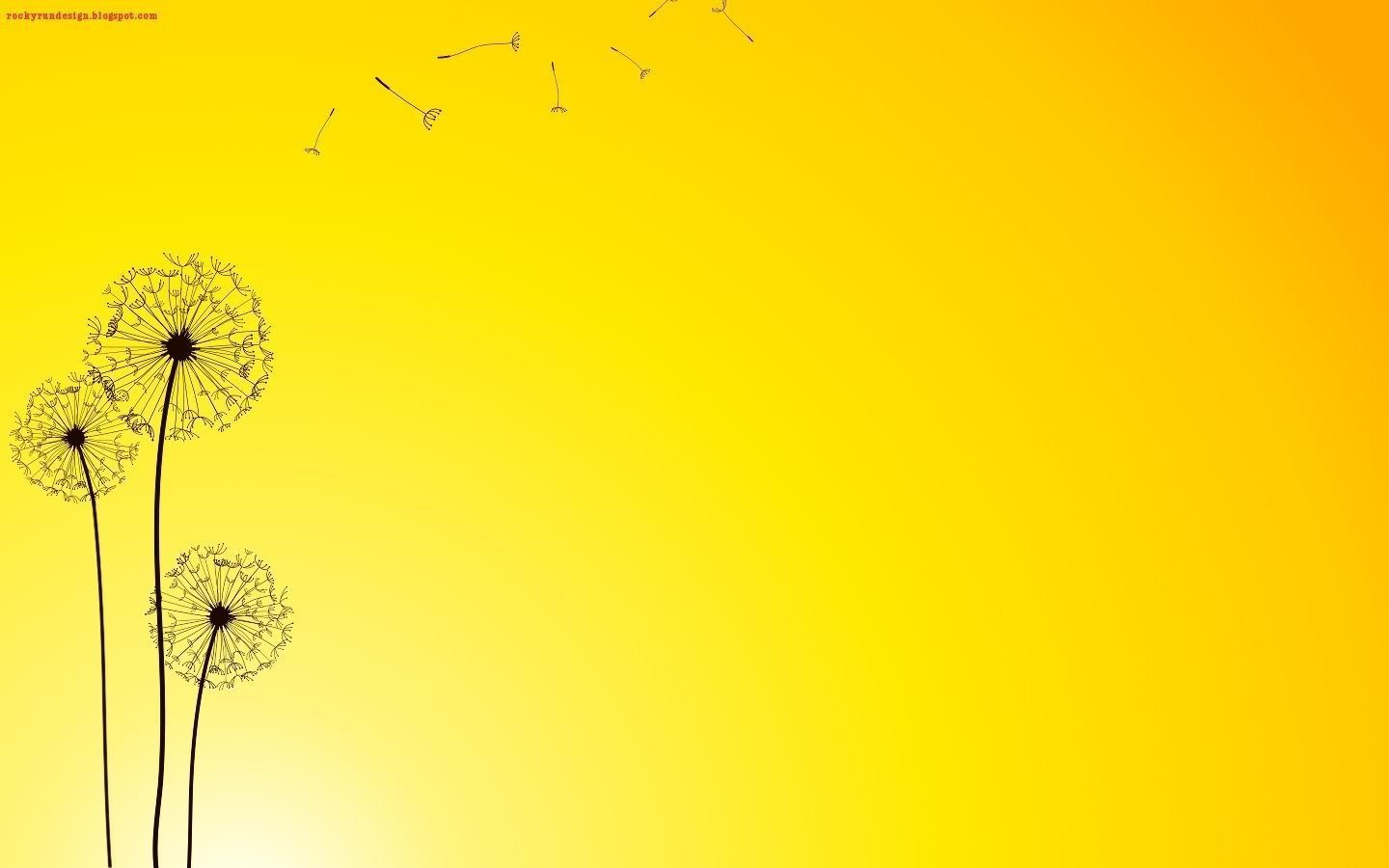 ИЮЛЬ
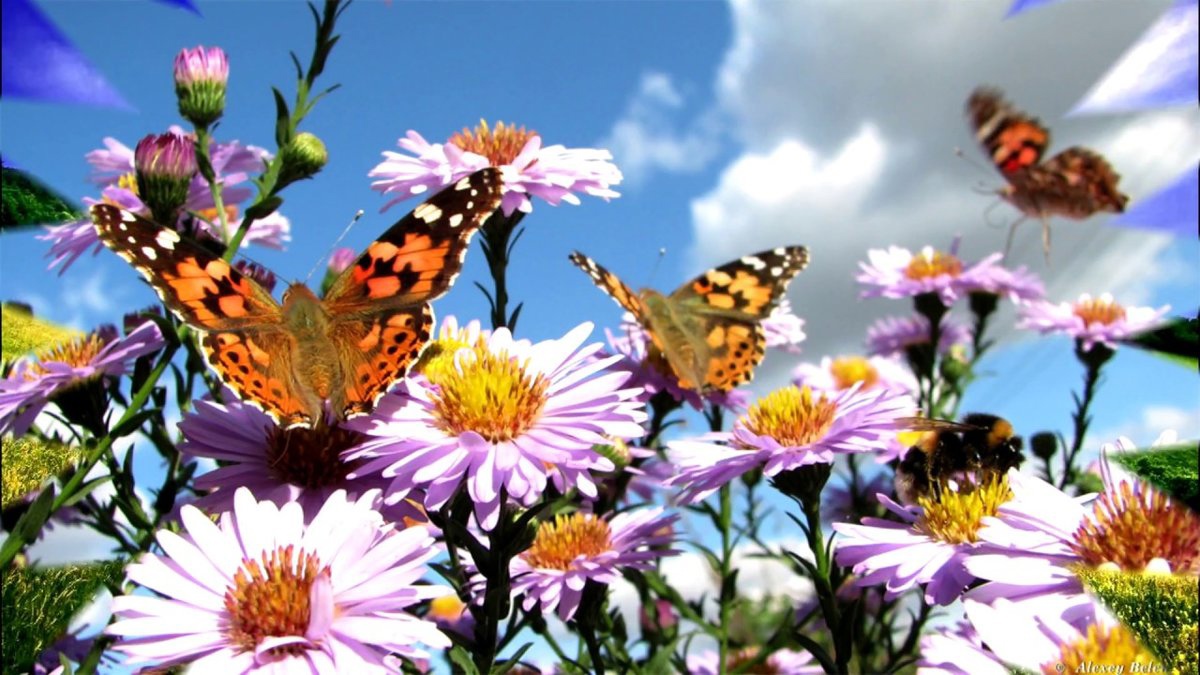 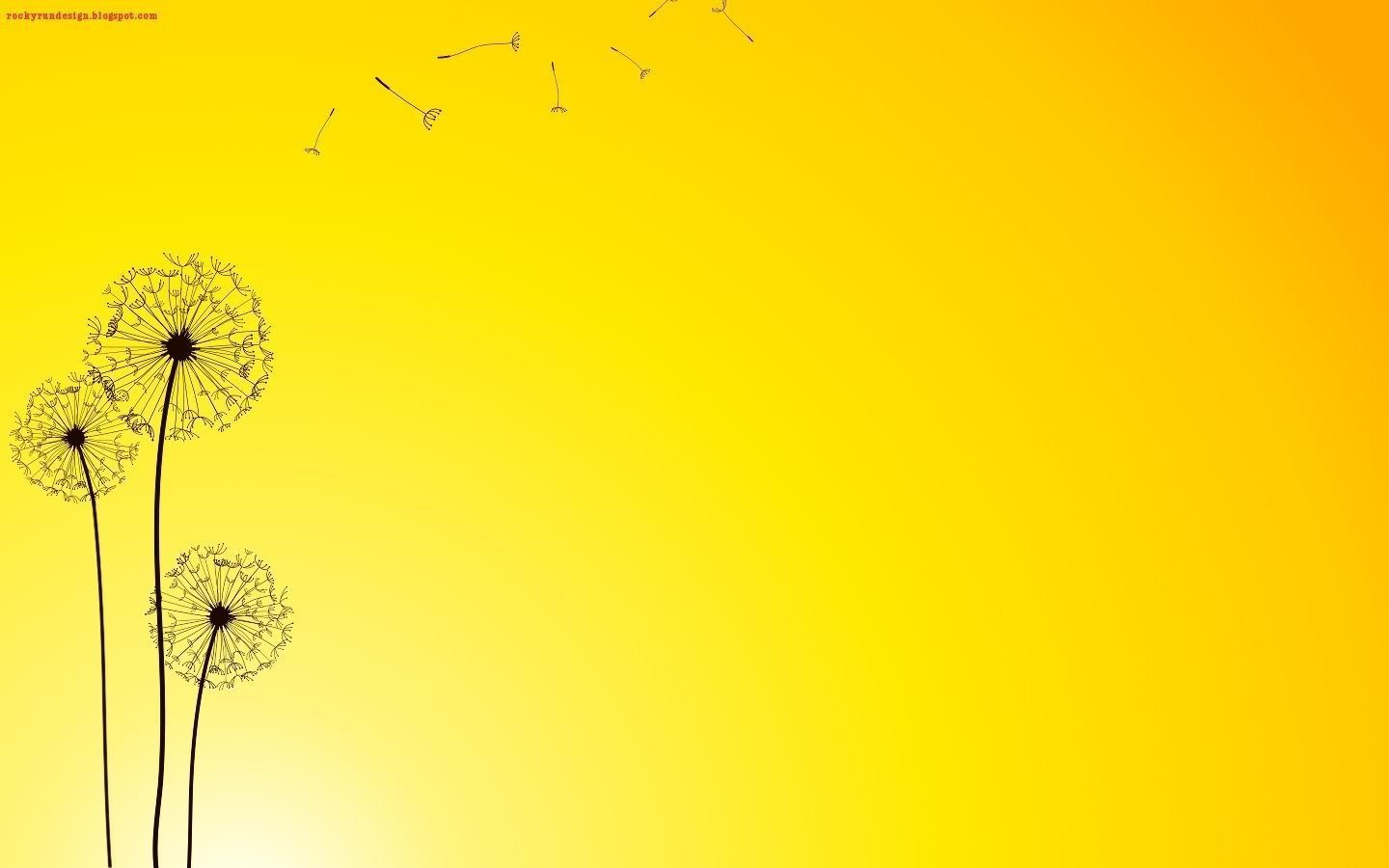 АВГУСТ
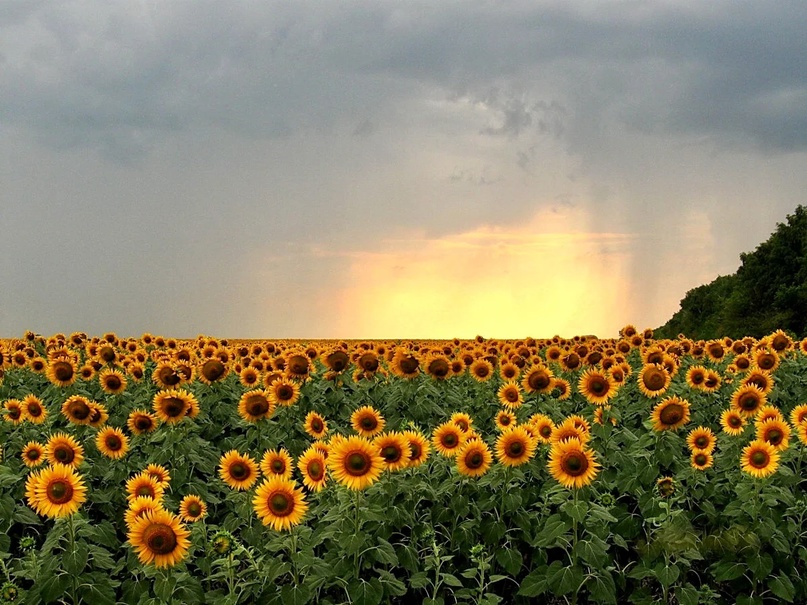 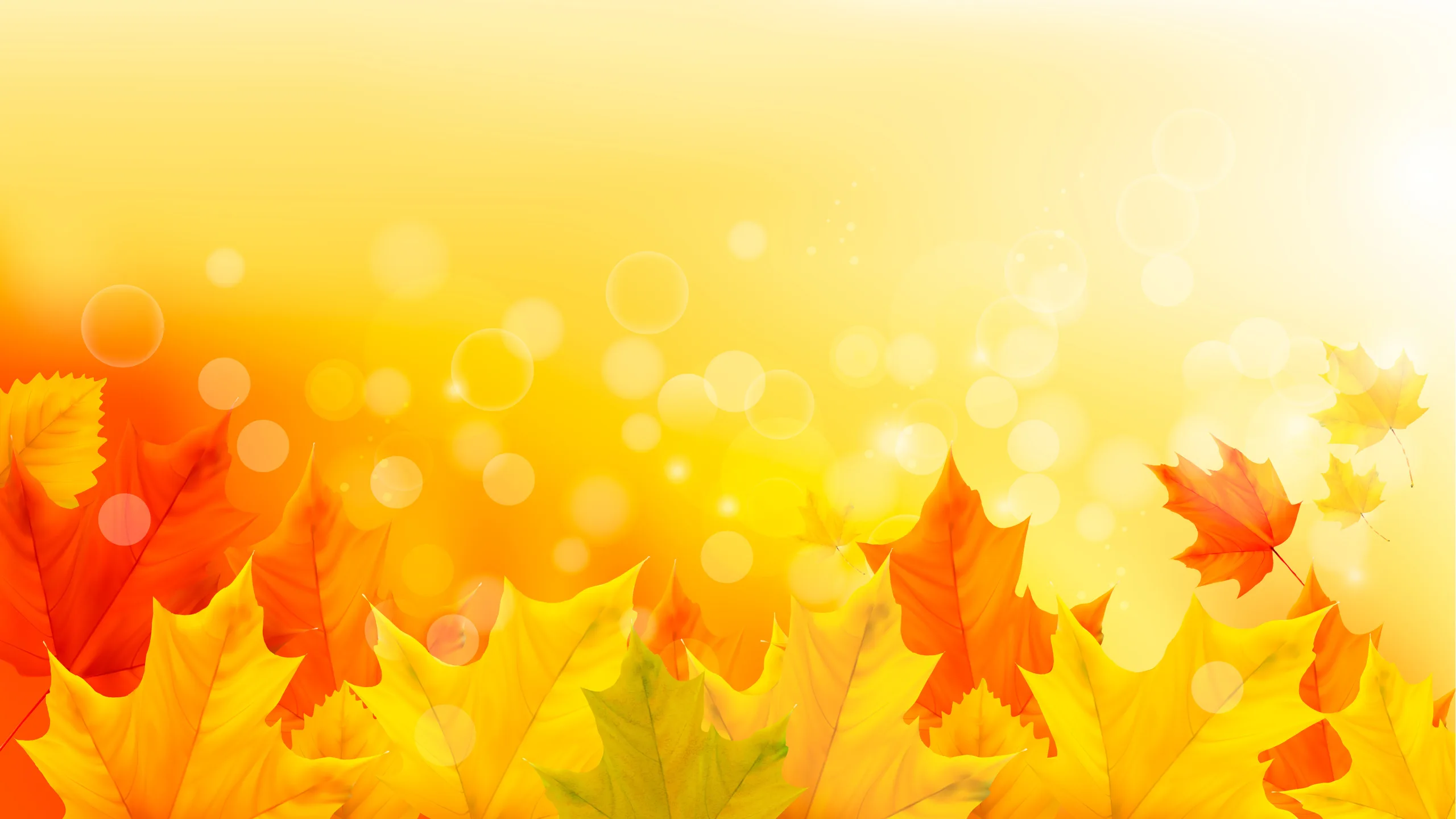 ОСЕНЬ
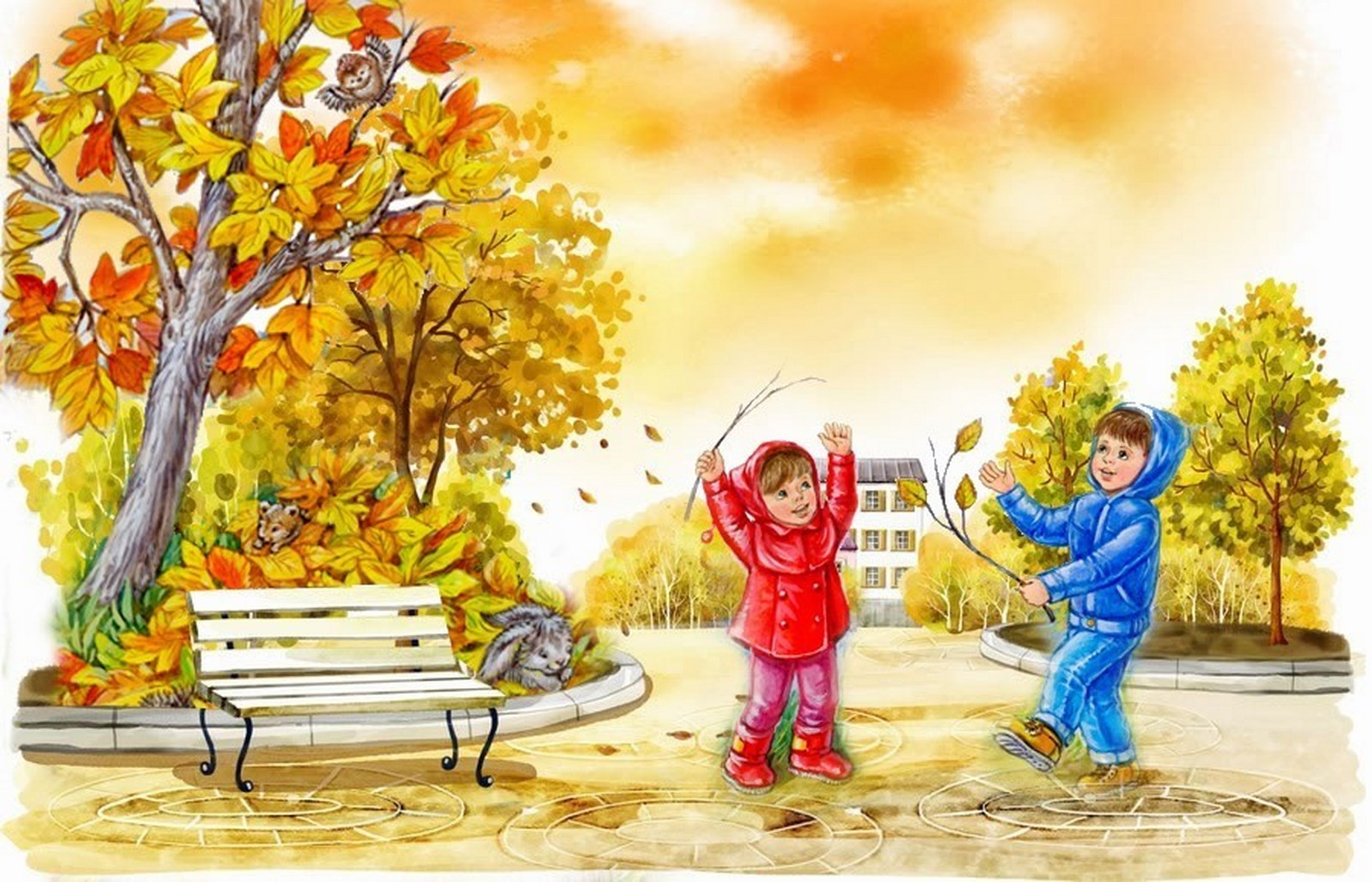 Птицы потянулись на юг, листва стала опадать с деревьев, значит пришла осень.
Три осенних месяца -
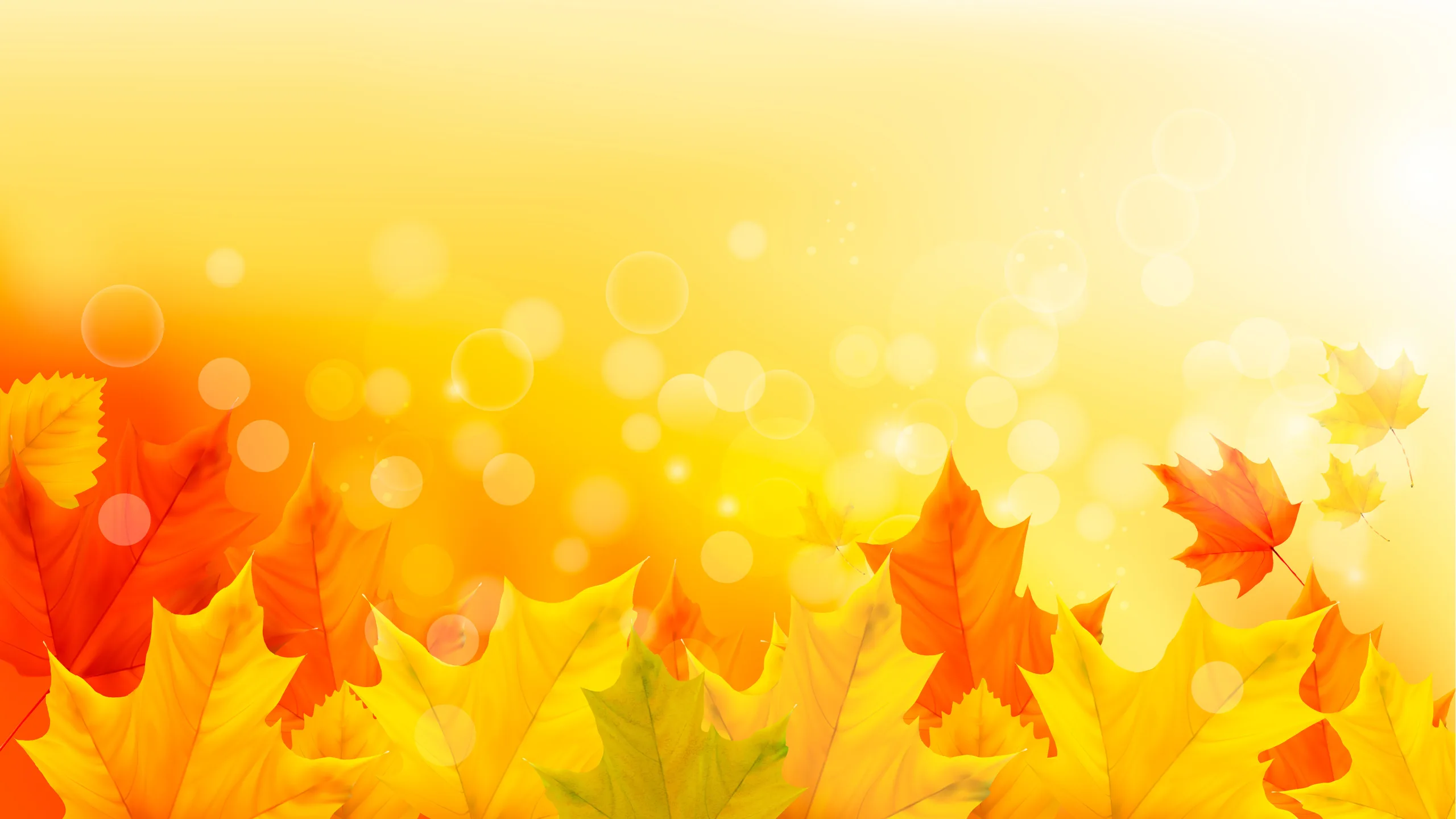 СЕНТЯБРЬ
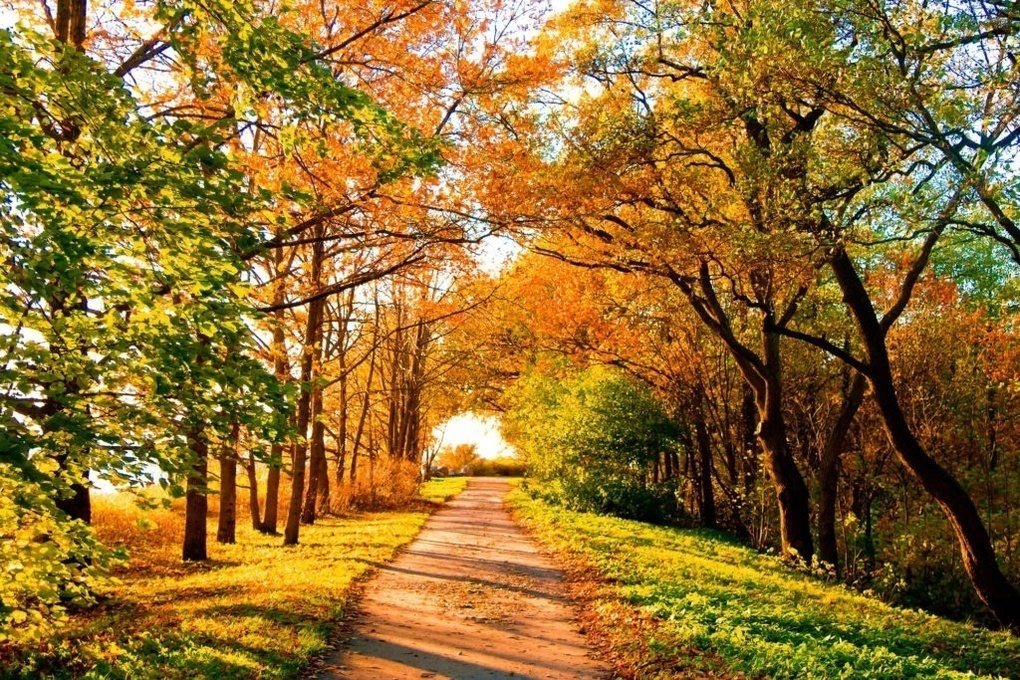 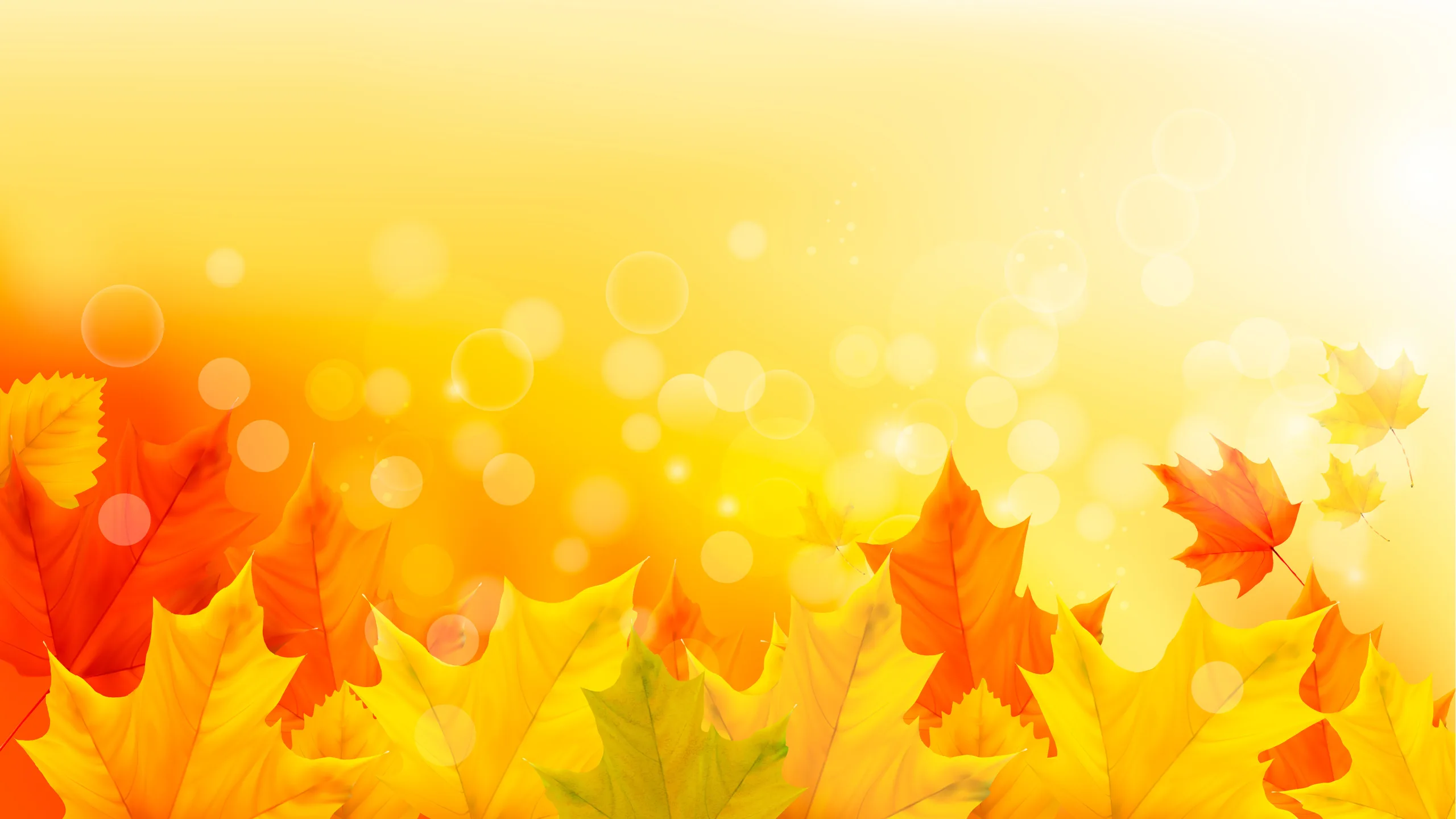 октябрь
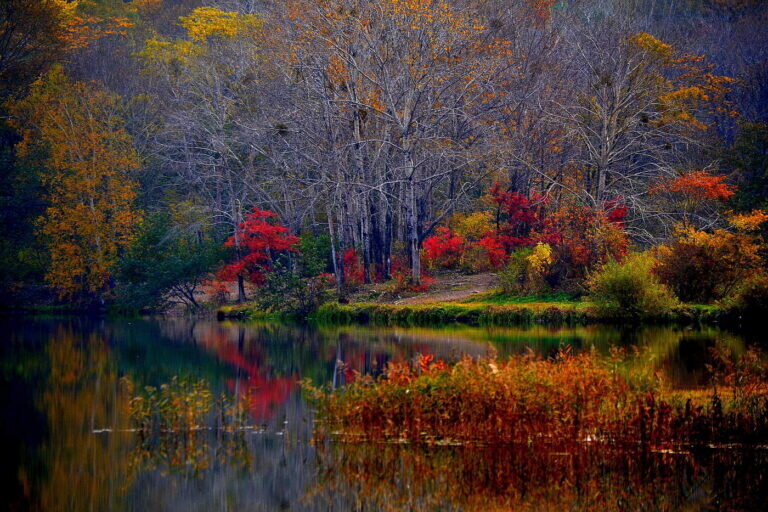 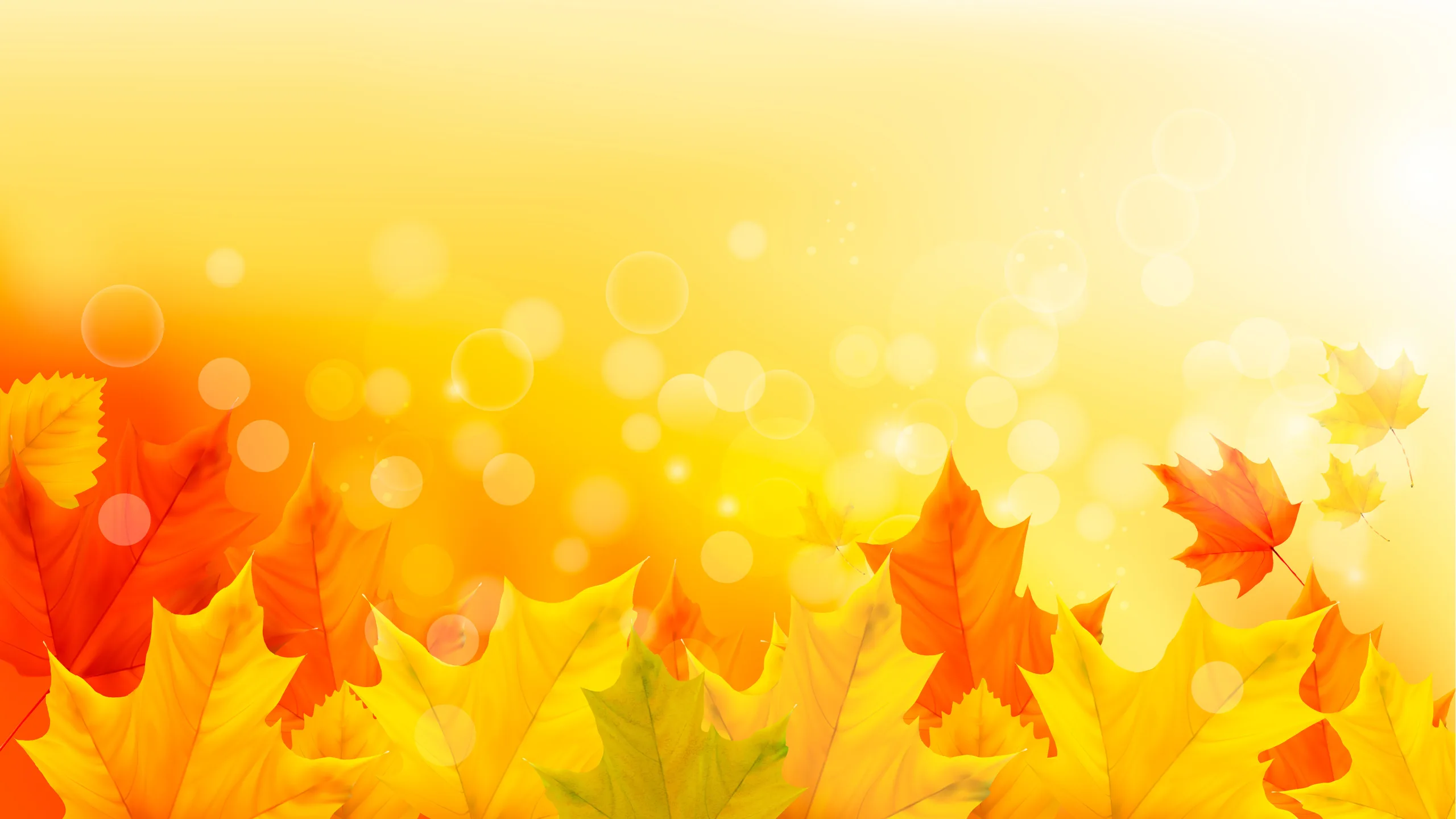 НОЯБРЬ
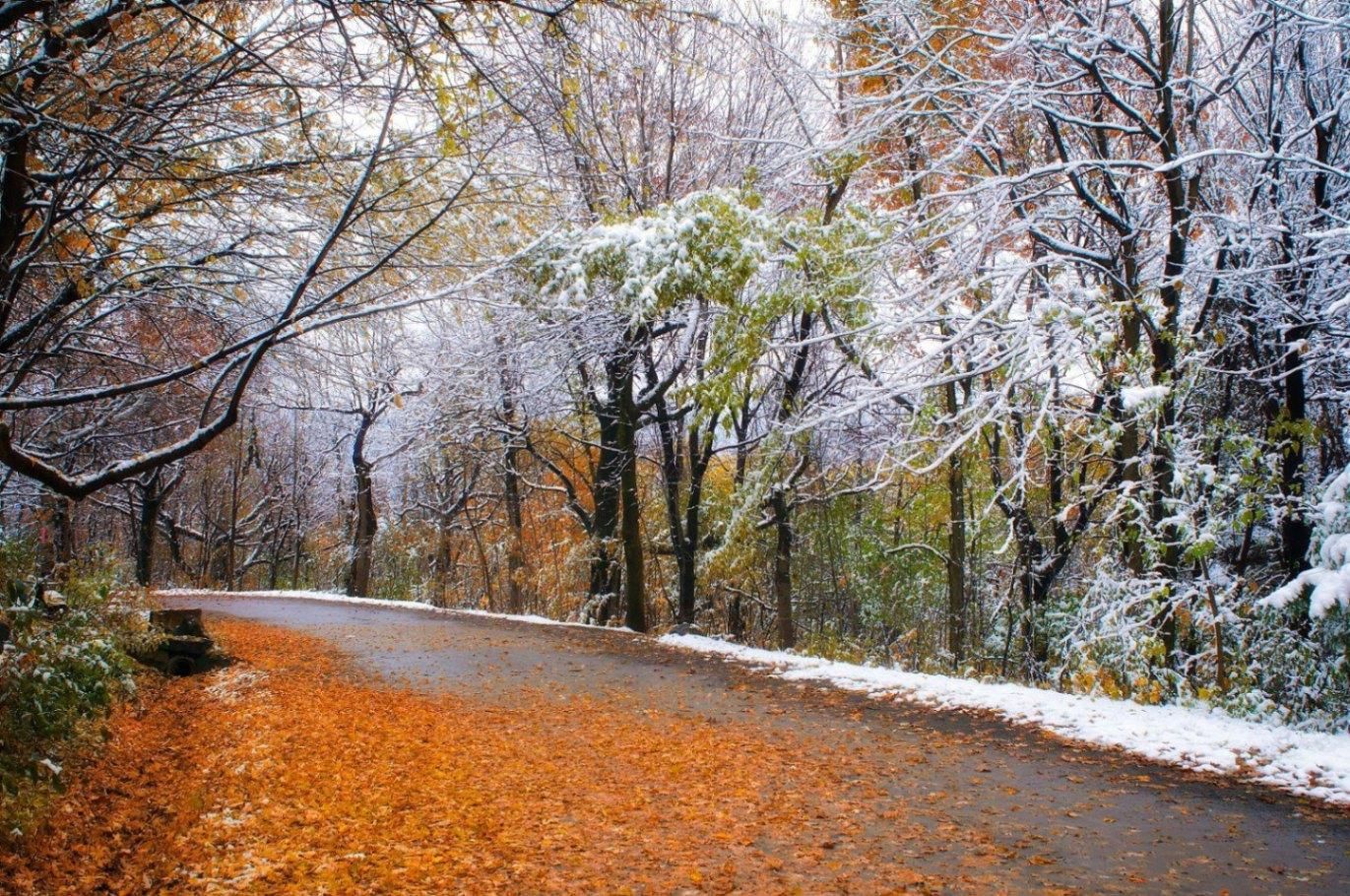 ЗИМА
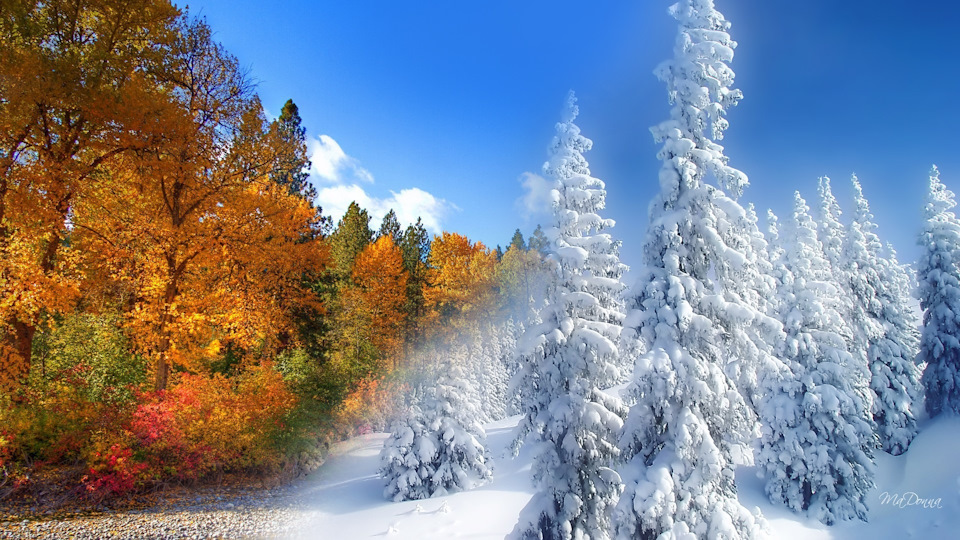 После осени  снова наступает зима. Опять идет снег и все кругом белым-бело.
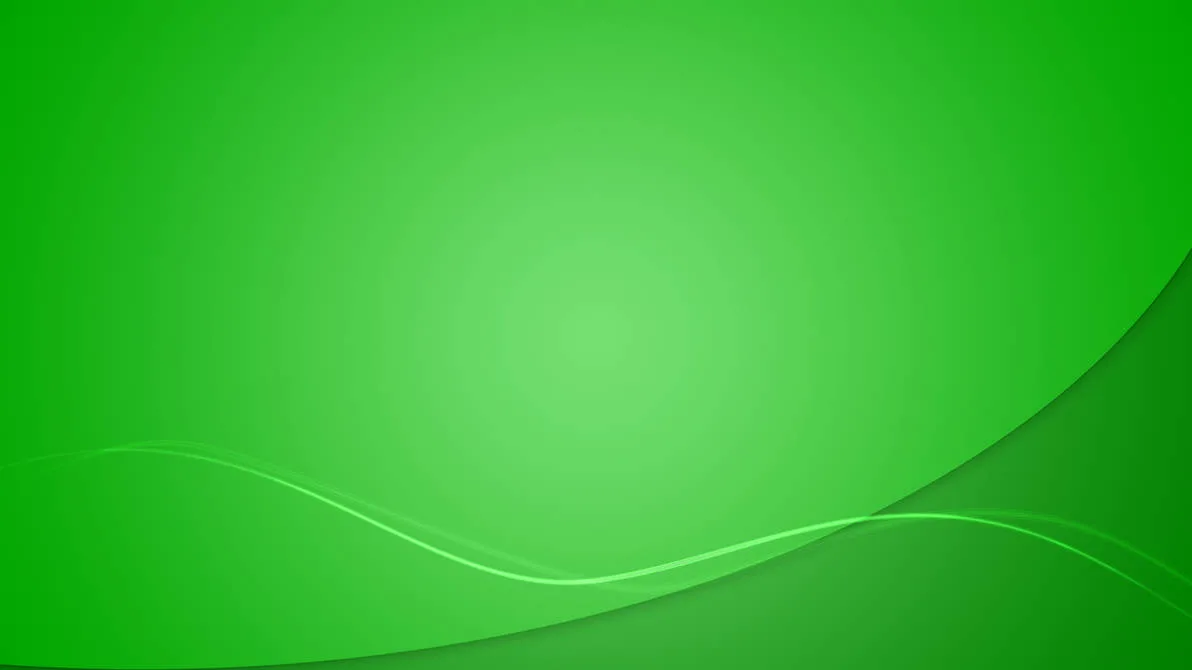 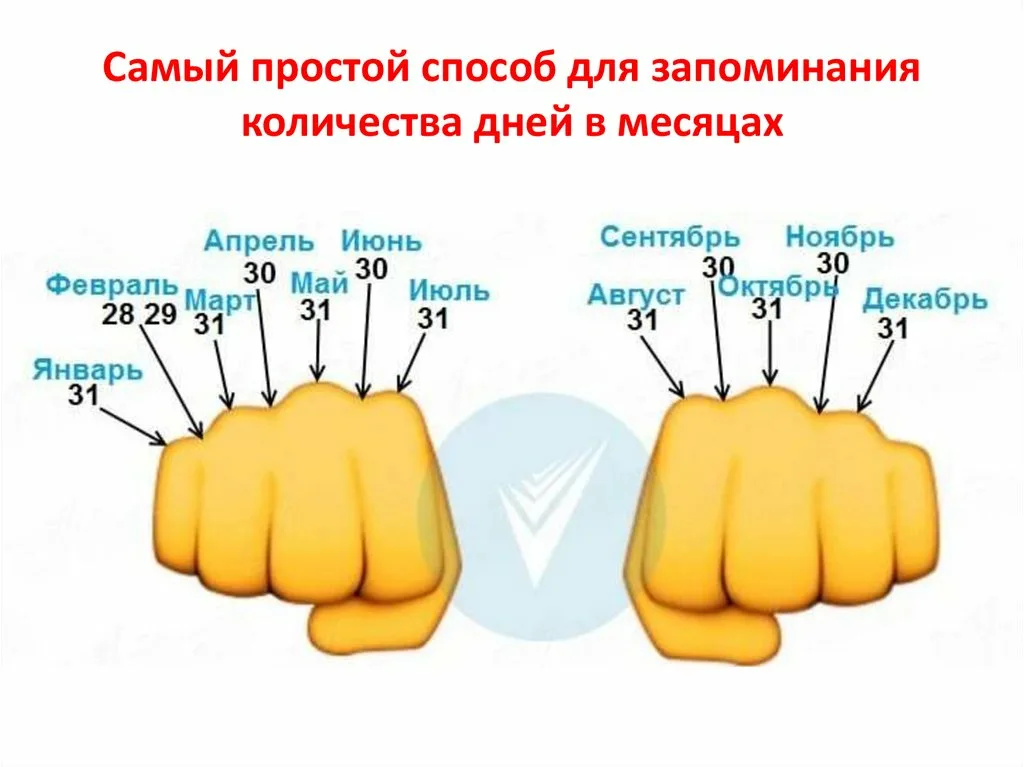 Каждый месяц длится  30 или 31 день.В феврале 28 (29) дней.
ГОД
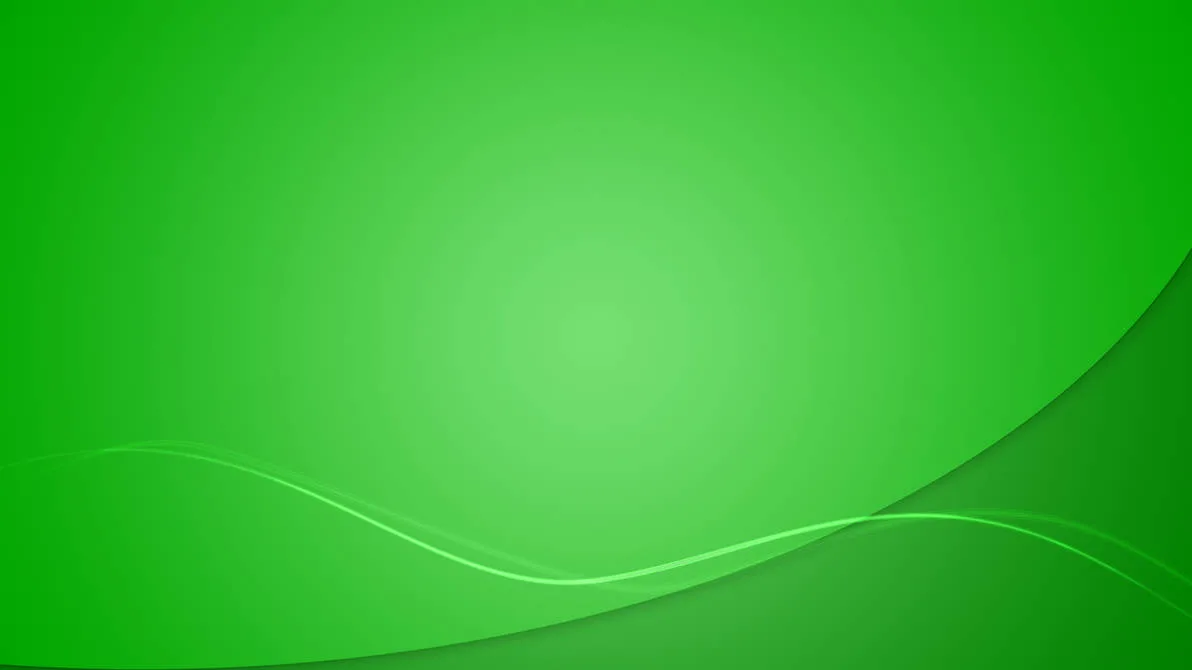 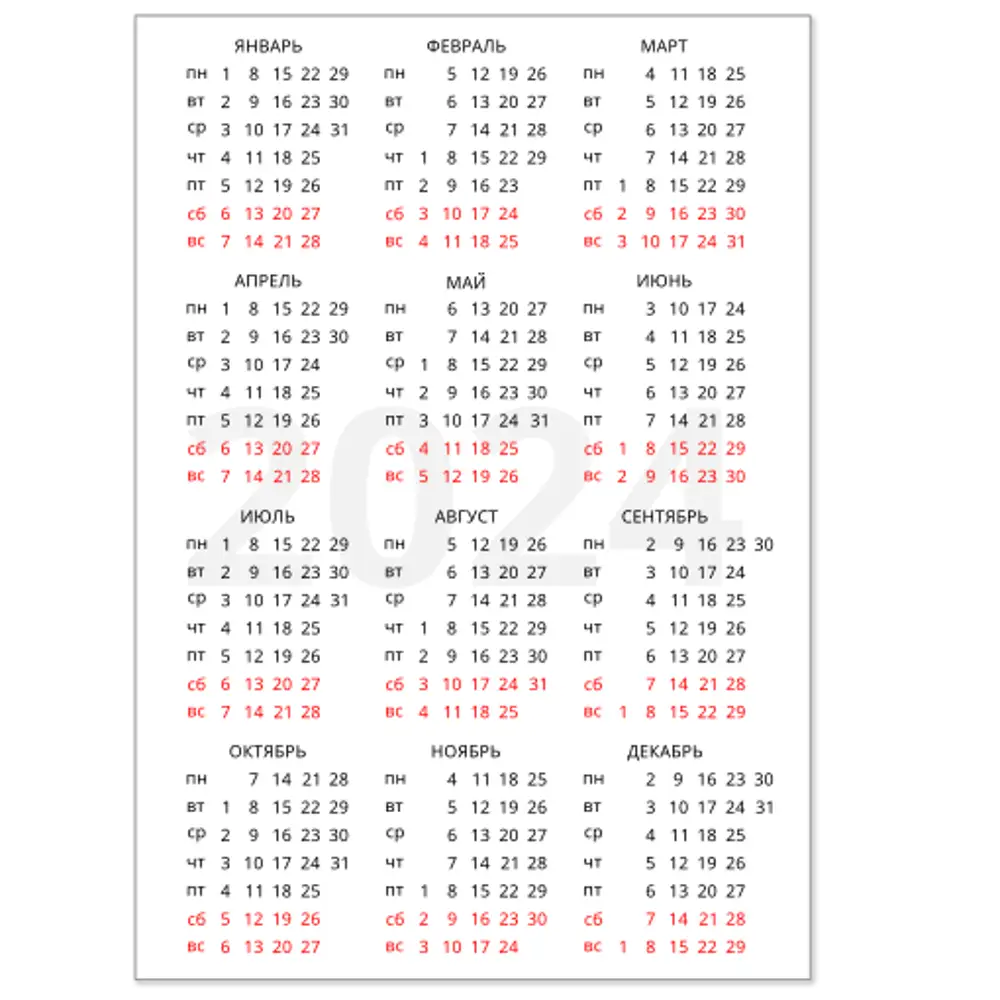 365-366
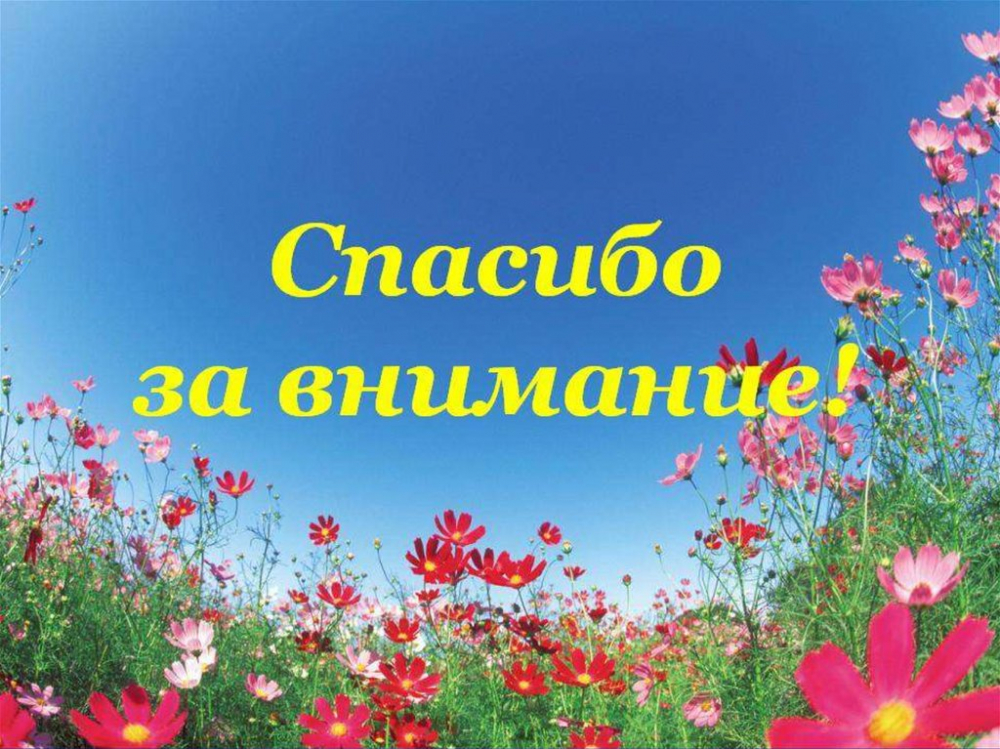